ORGANORAMA DE TRABALHO DOS GT´S
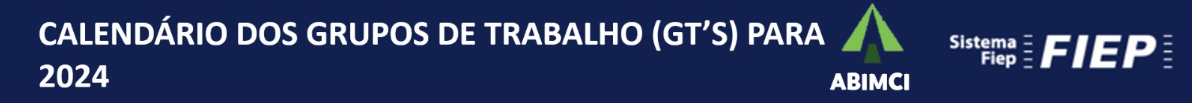 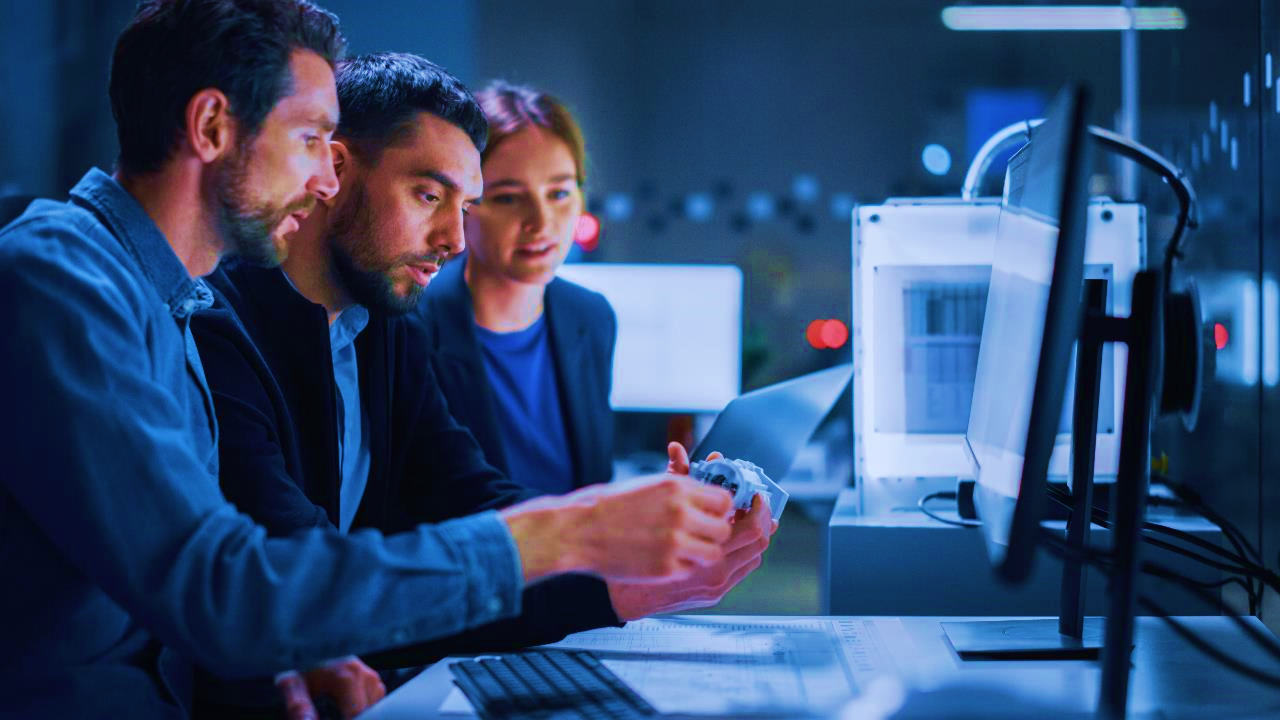 PLATAFORMA
CONCURSOS
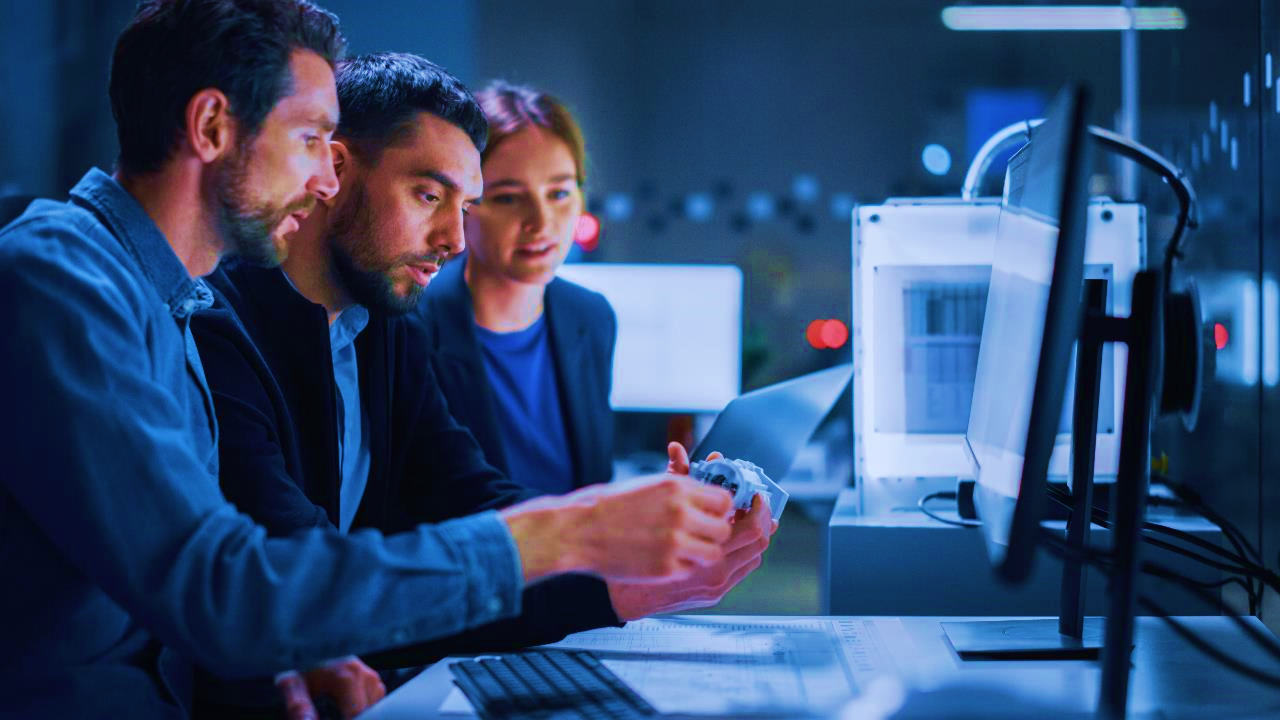 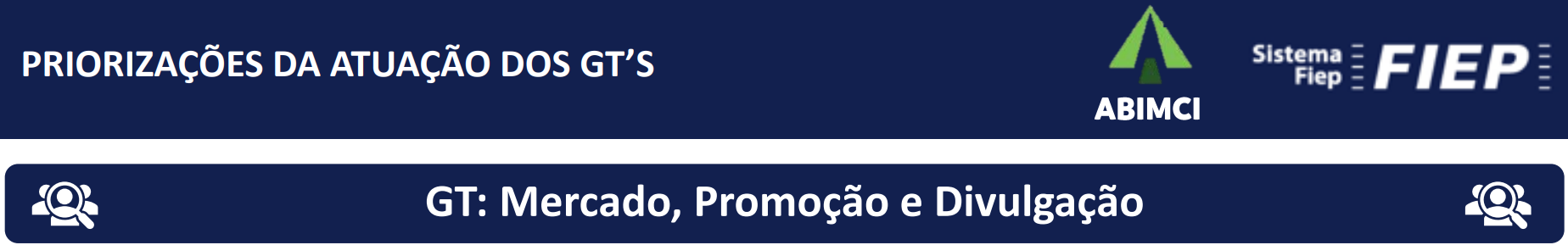 ATUALIZAÇÕES DOS TRABALHOS – GT 3
PLATAFORMA MADEIRA INTELIGENTE
Plataforma
Ações:
a. Definir nome e Domínio
b. Revisar os módulos de material e consulta
c. Material para divulgação
d. Cronograma
e. Gestão e manutenção
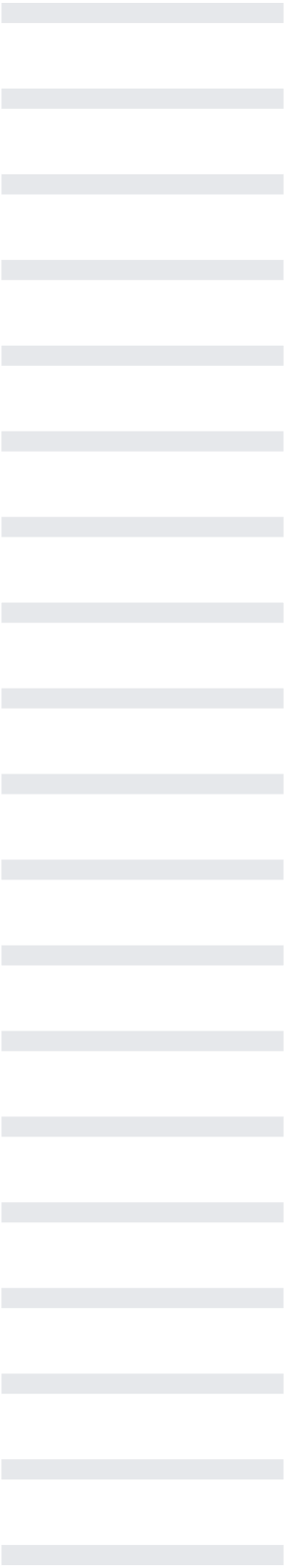 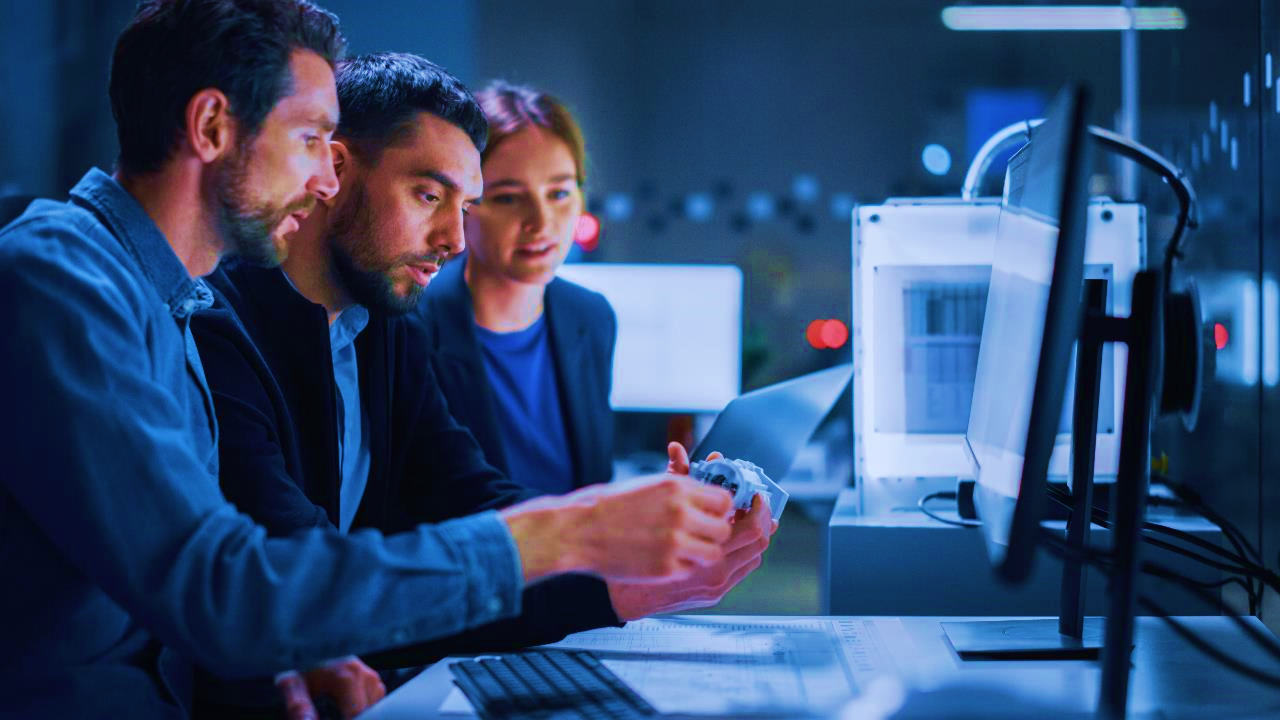 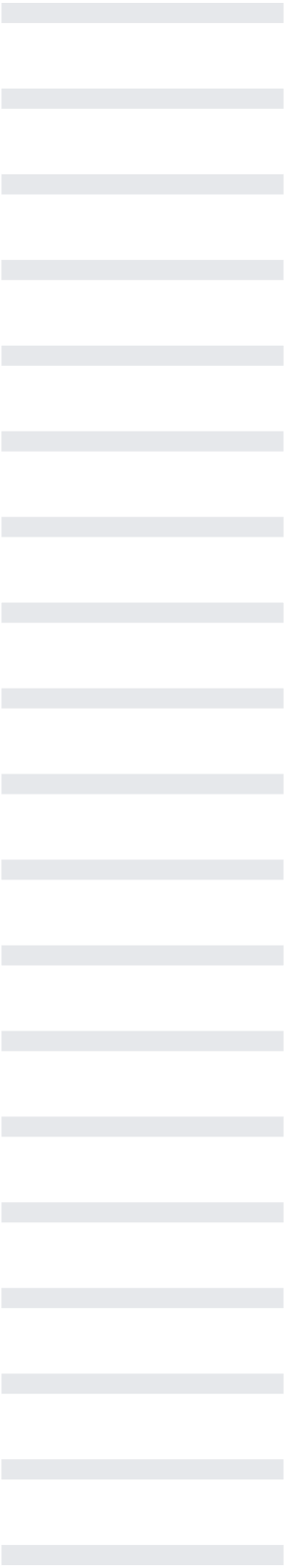 FASES
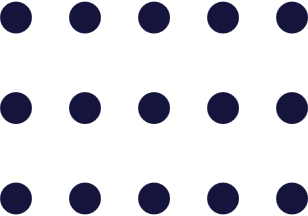 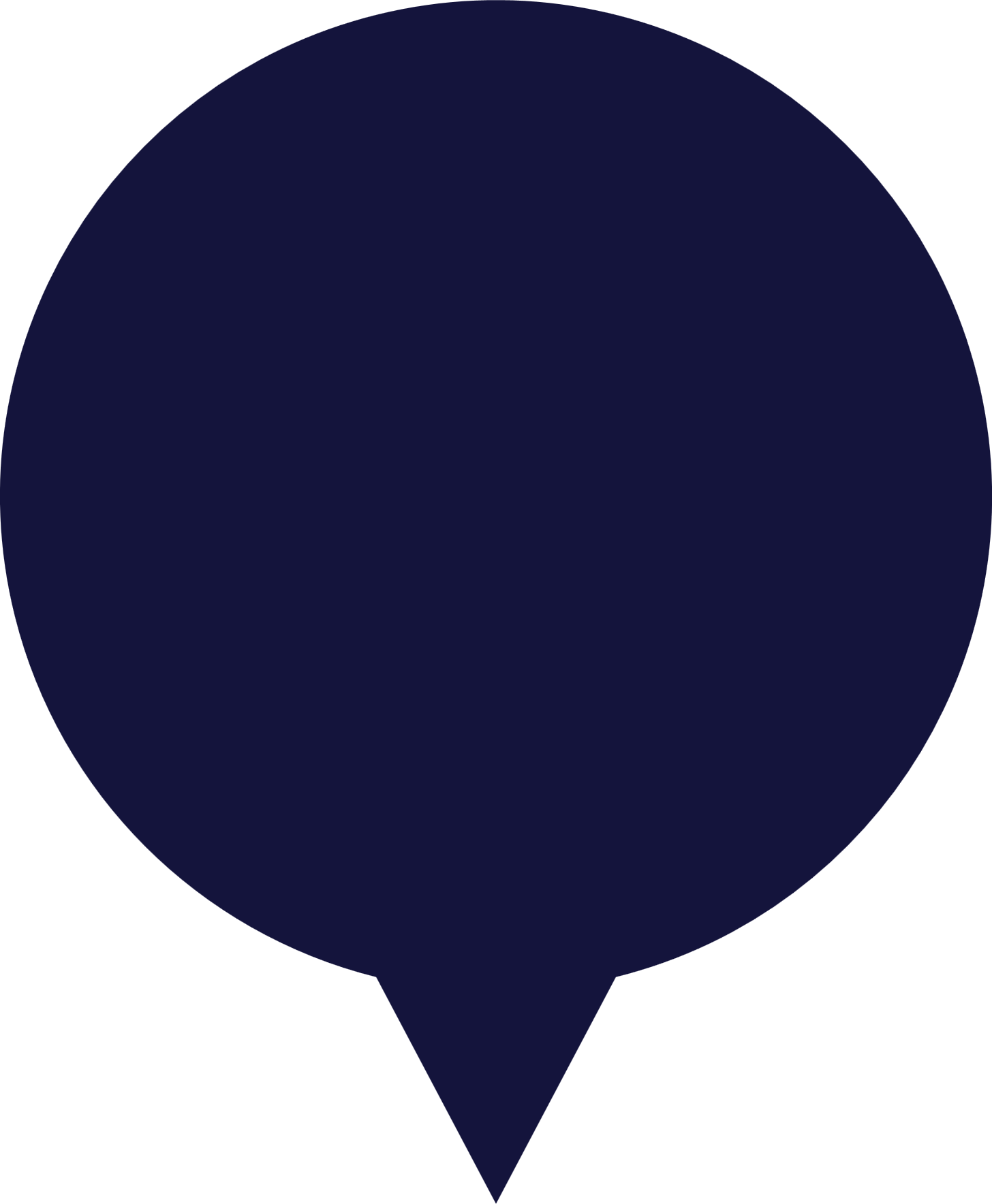 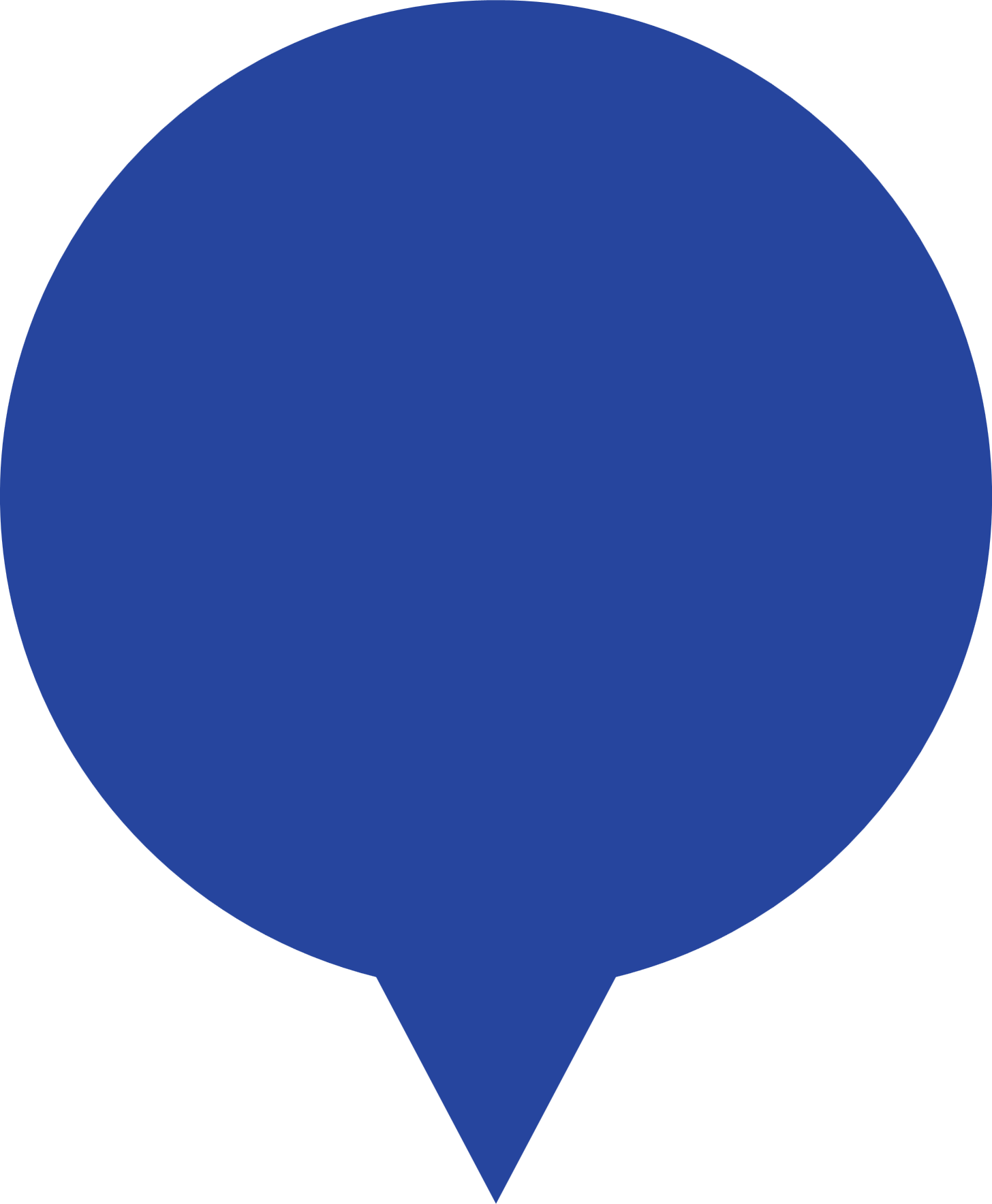 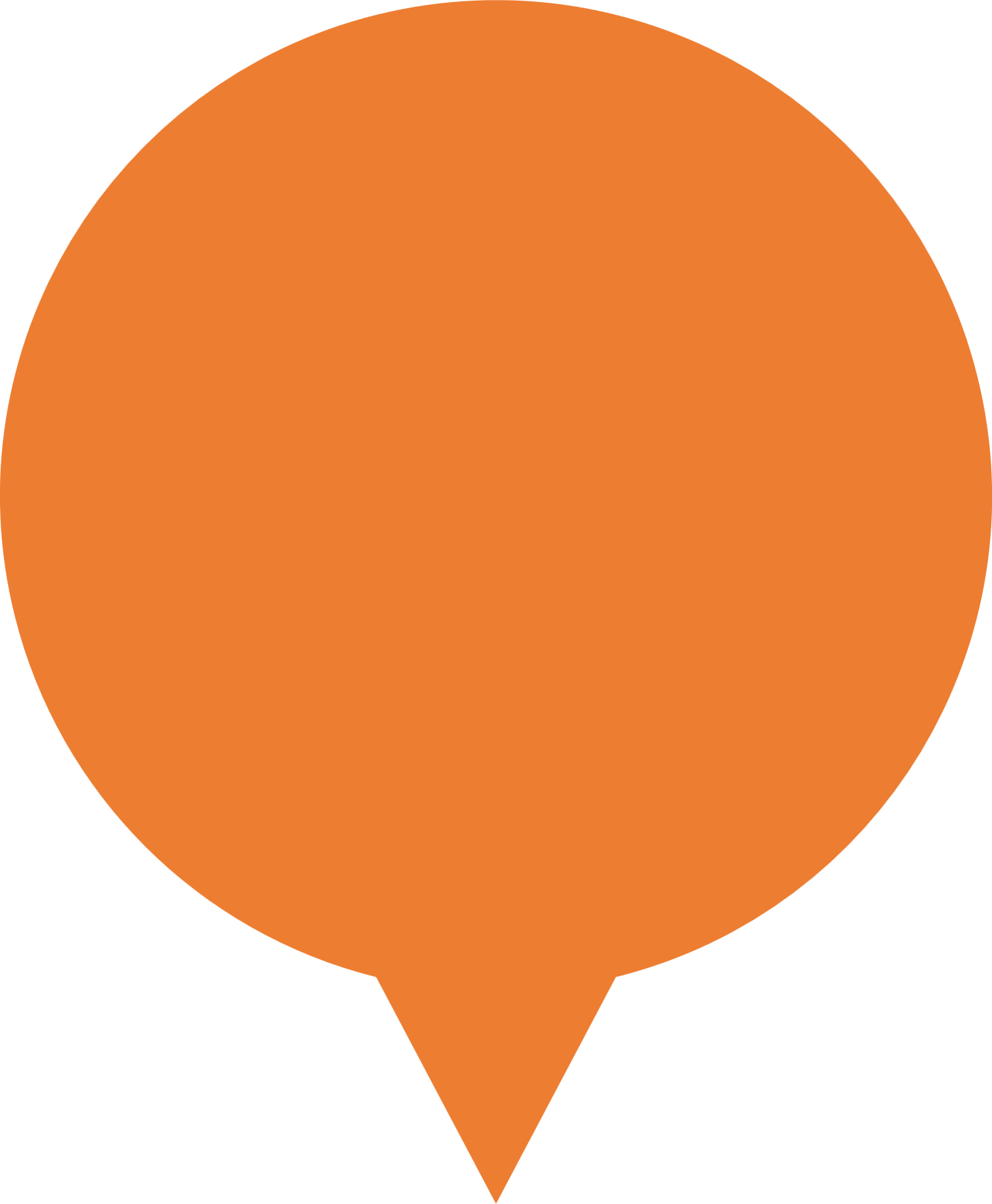 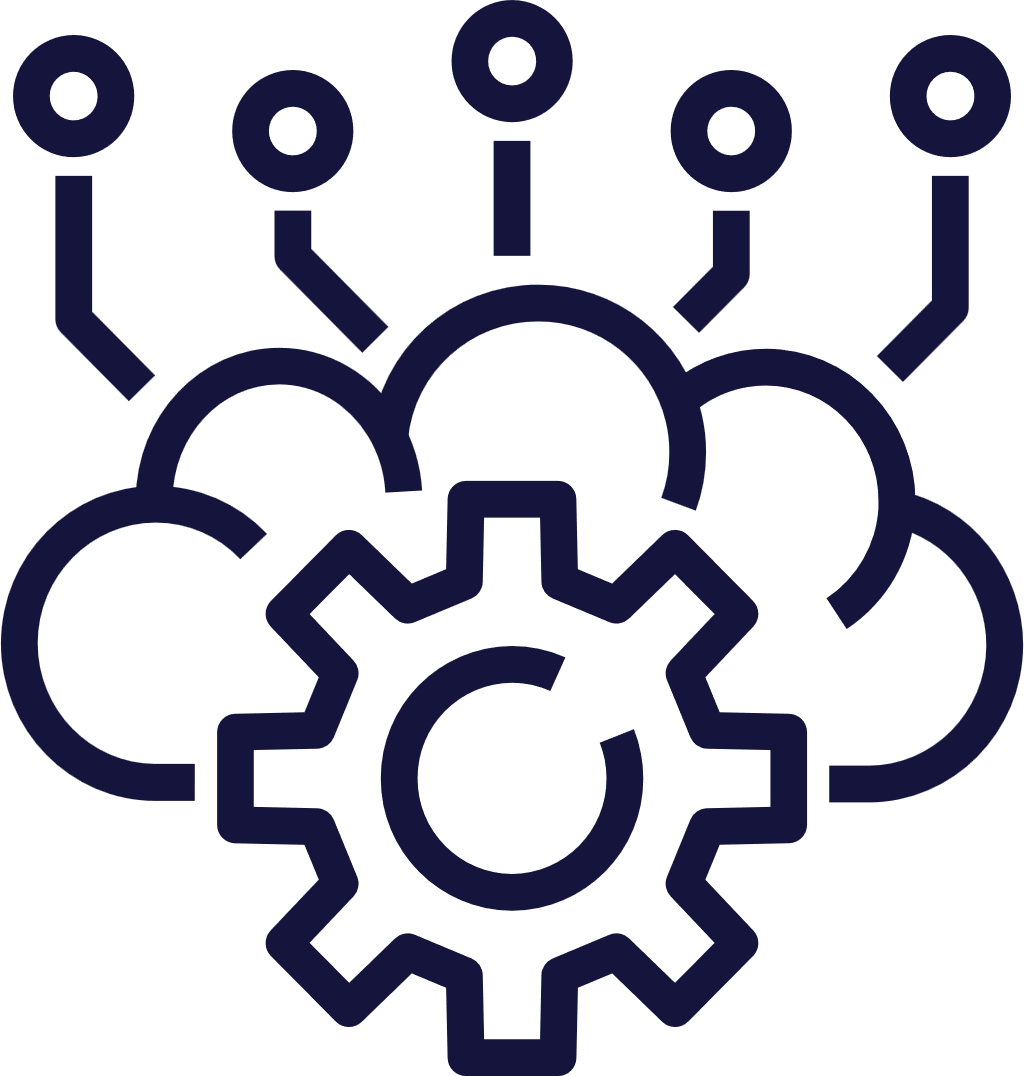 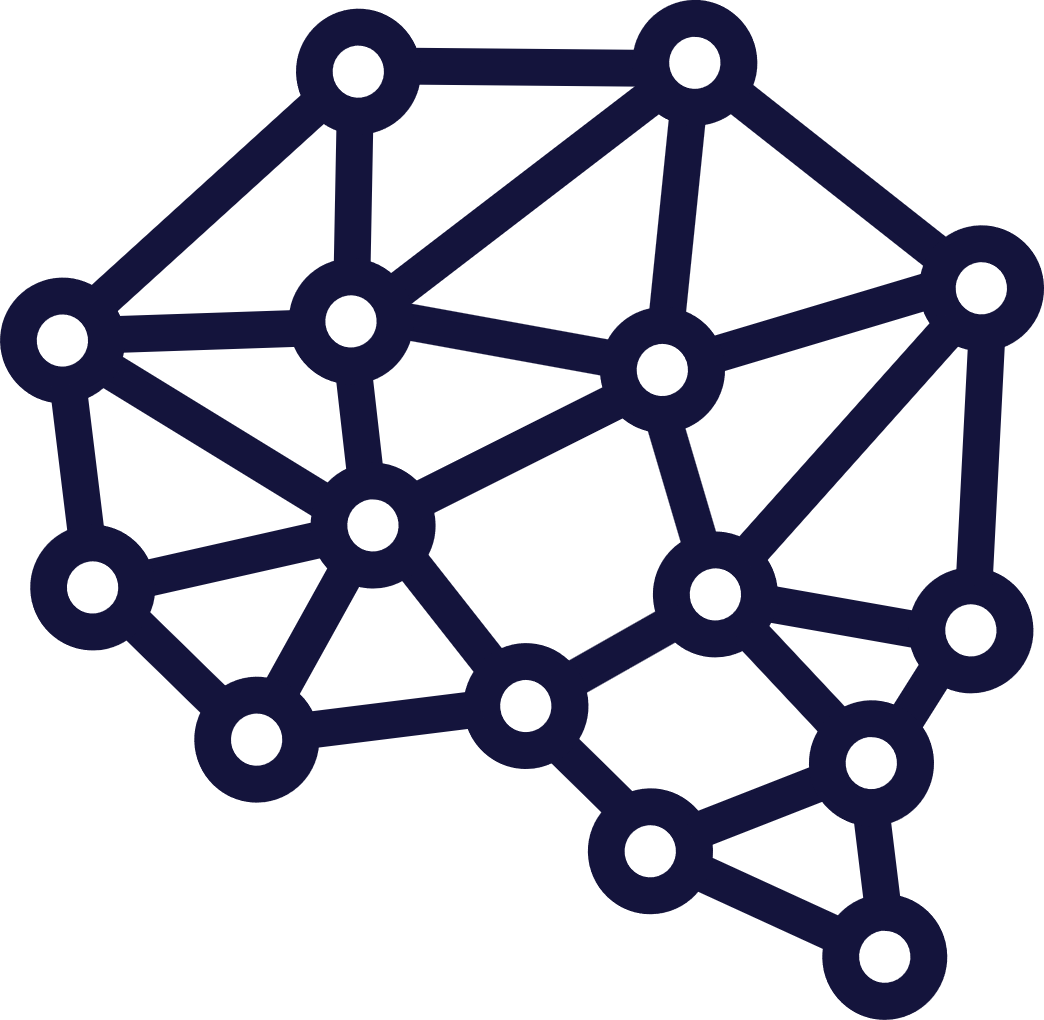 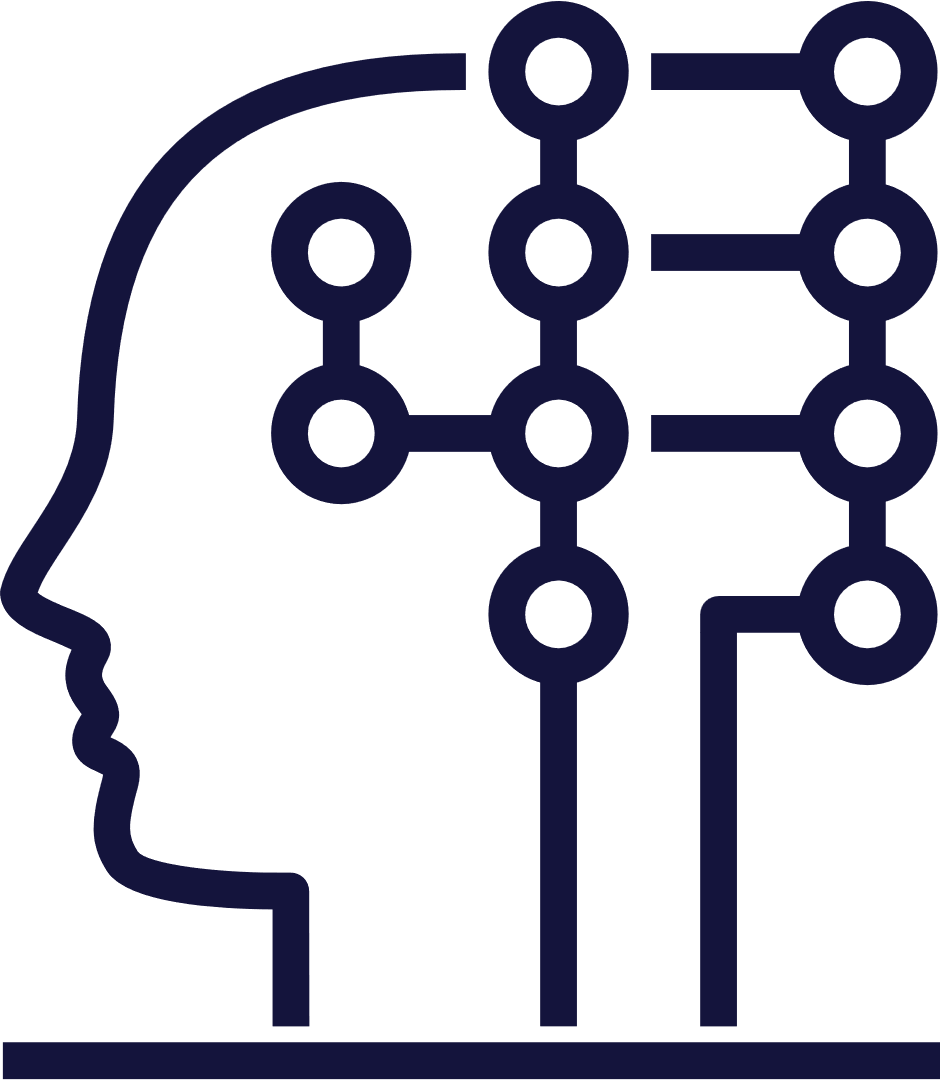 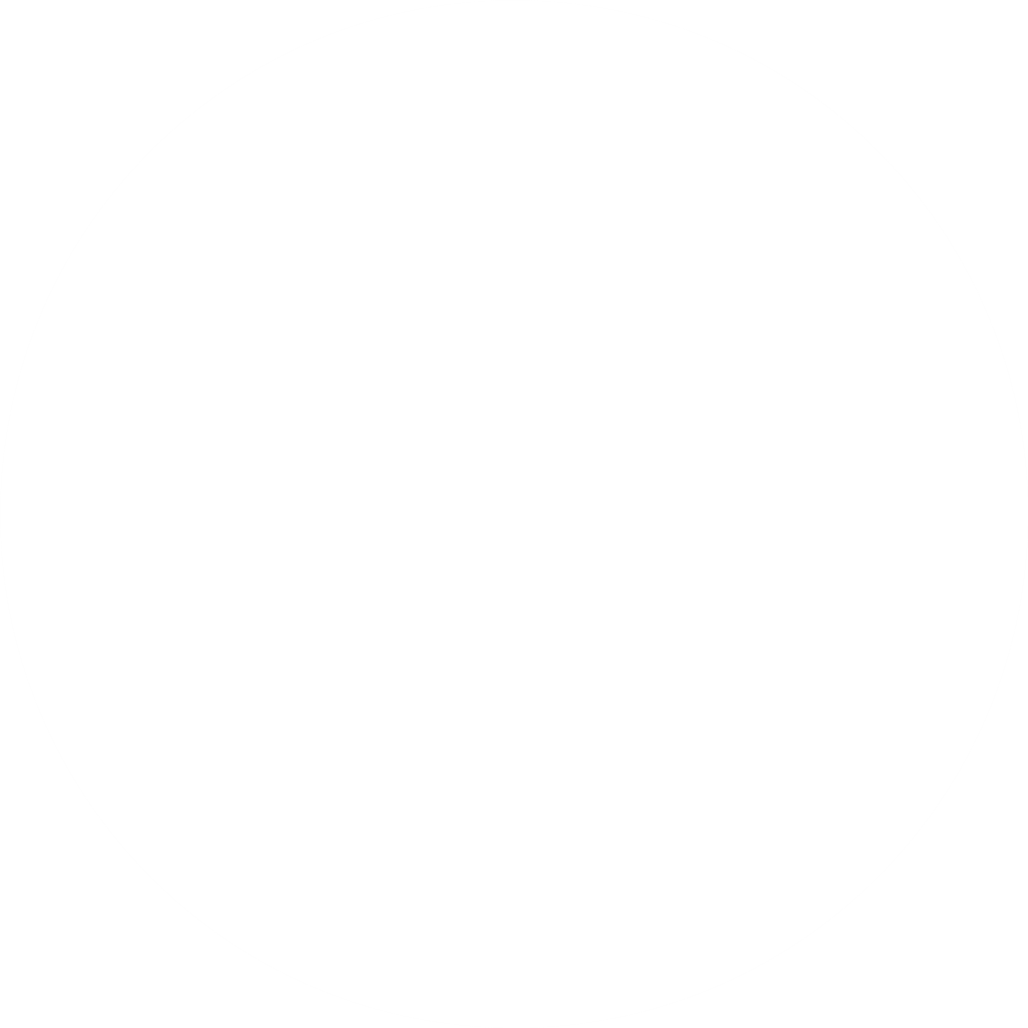 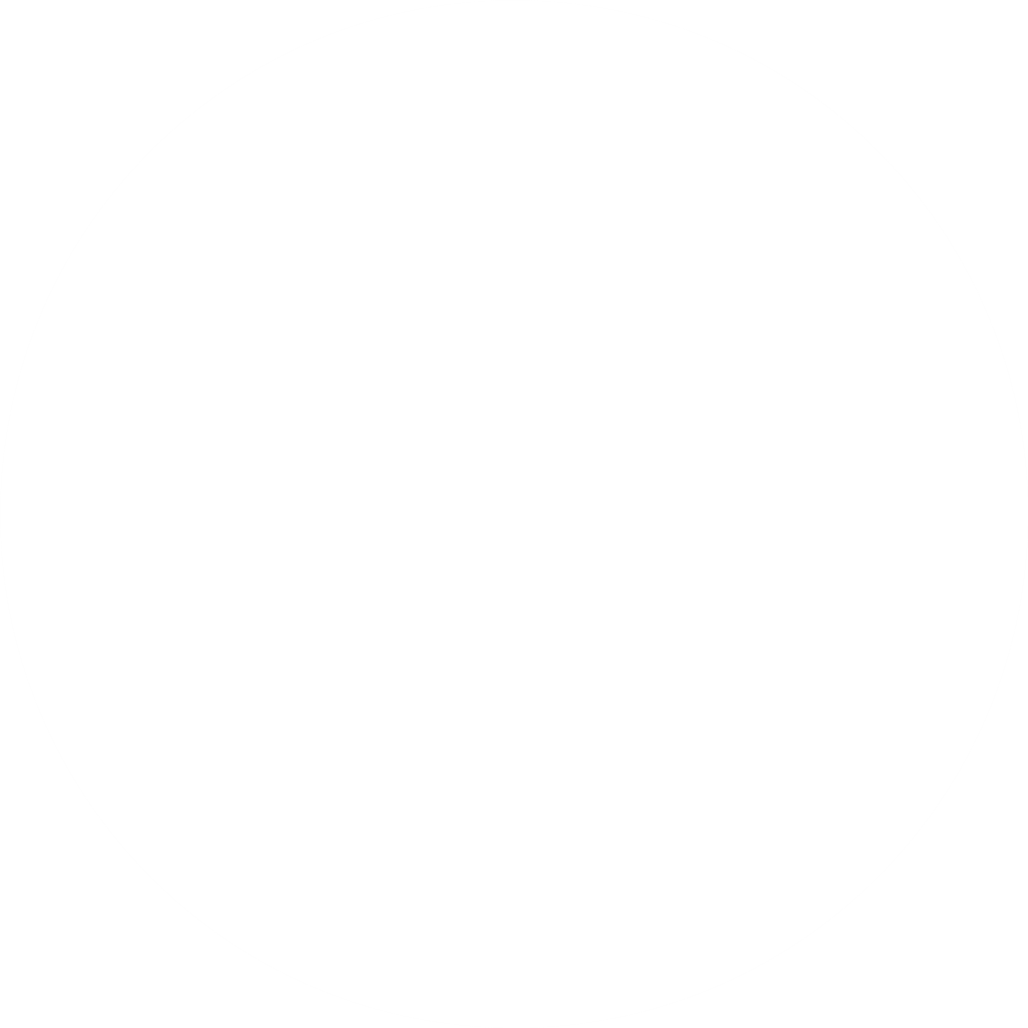 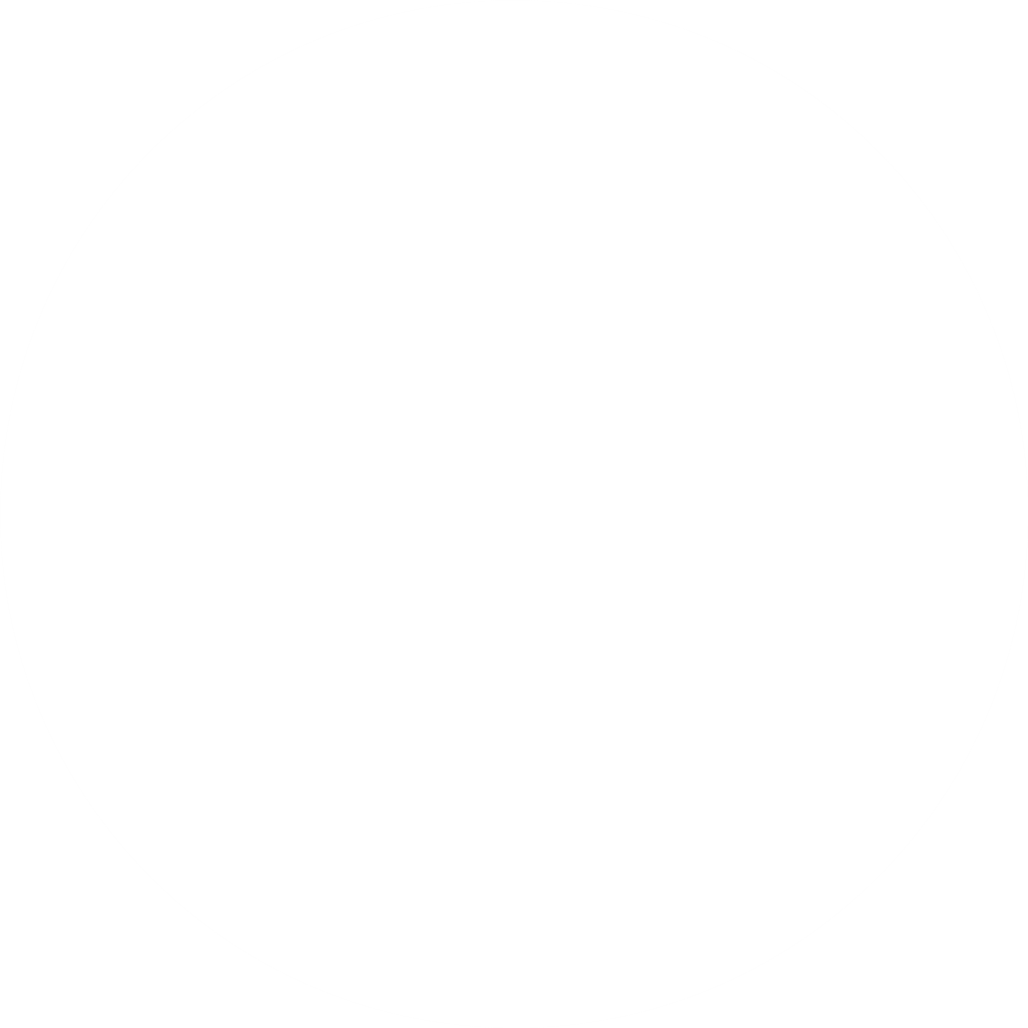 Especificação & Identidade
Módulos de Gestão
Módulos Funcionais
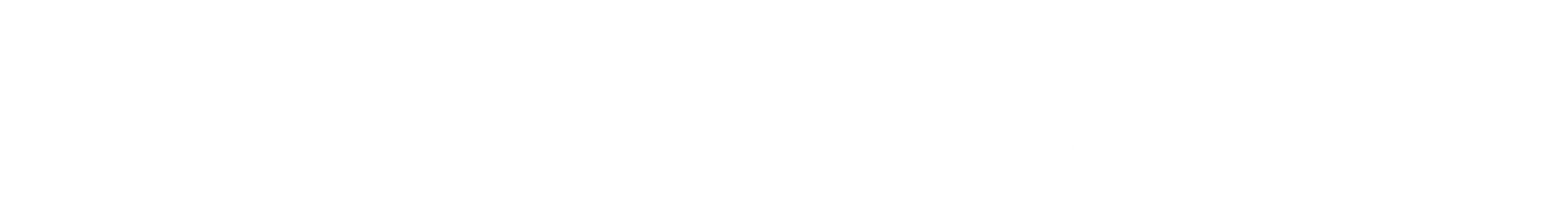 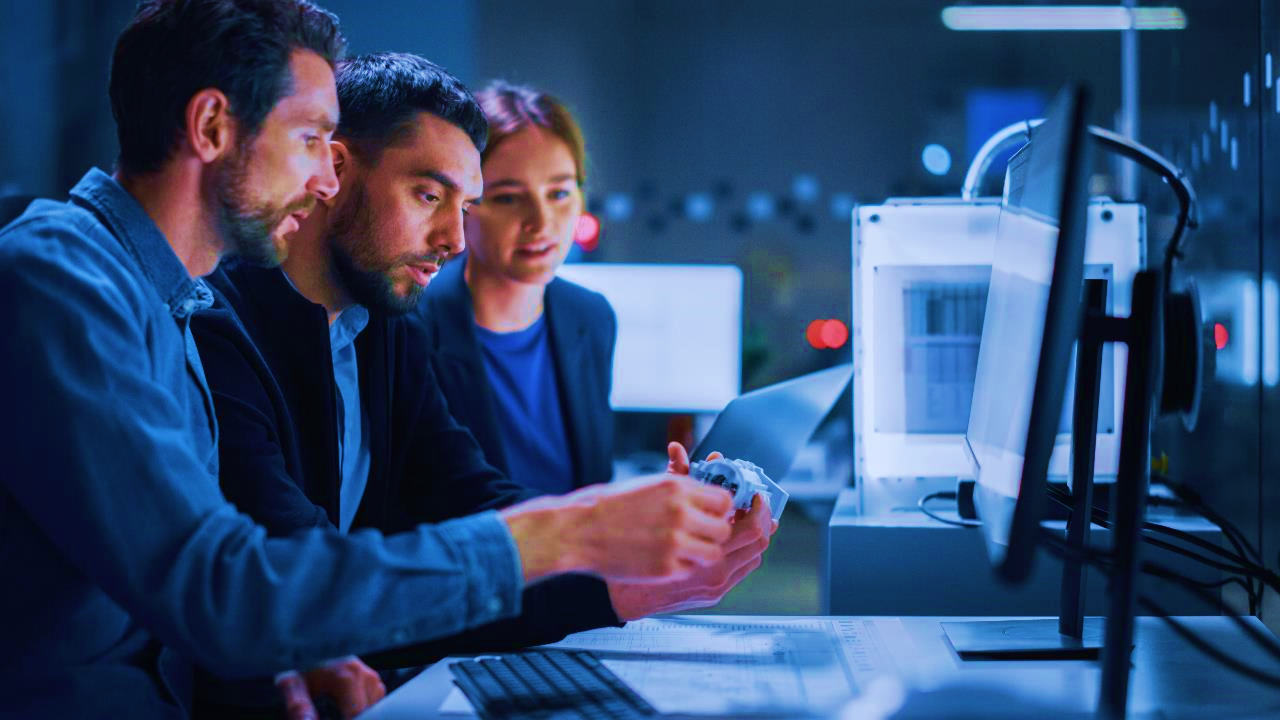 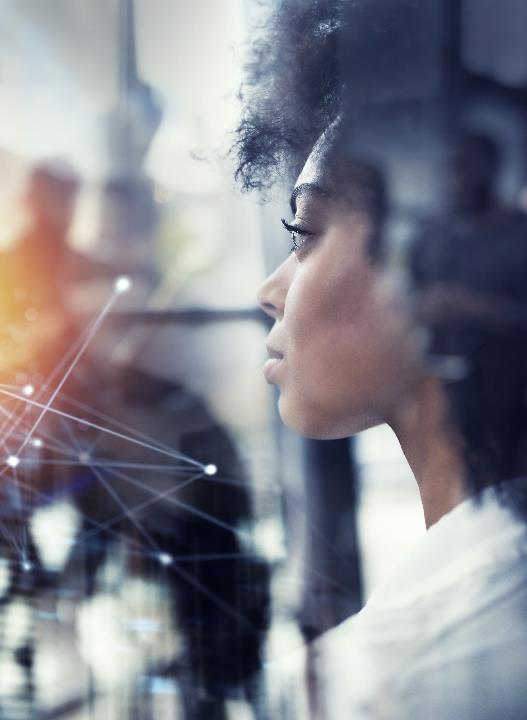 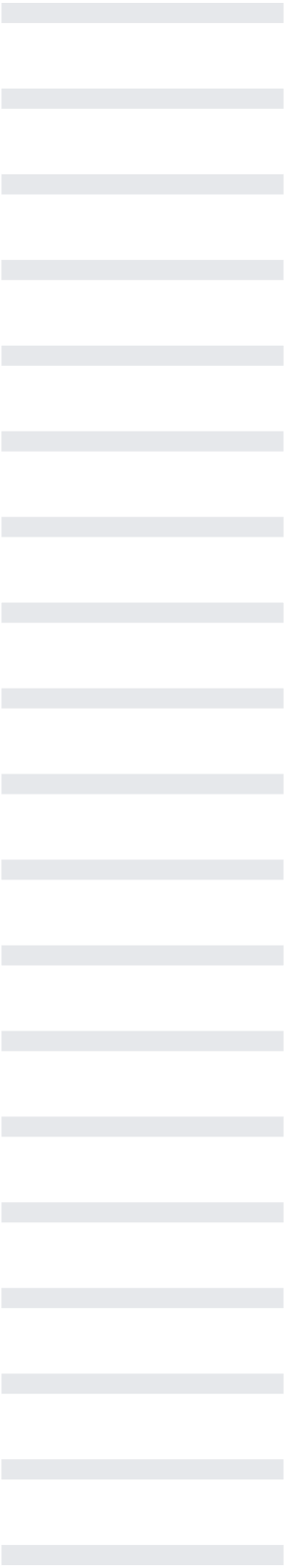 ETAPAS
Especificação & Identidade
Módulos de Gestão
Módulos Funcionais
Especificação da plataforma
Identidade, marca e domínio
Módulo de gestão de conteúdo
Módulo de gestão de usuários
Módulo institucional
Módulo de especialistas (eng., arquiteto etc.)
Módulo empresas da cadeia produtiva
Módulo de ativos (instituições e infra tecnológica)
Módulo de cases
Módulo de normas e políticas
Módulo de métodos construtivos
Módulo de tendências e tecnologias
Módulo de Capital Humano (pesqu., I Araucária)
Módulo de artigos técnico-científicos
Módulo de eventos
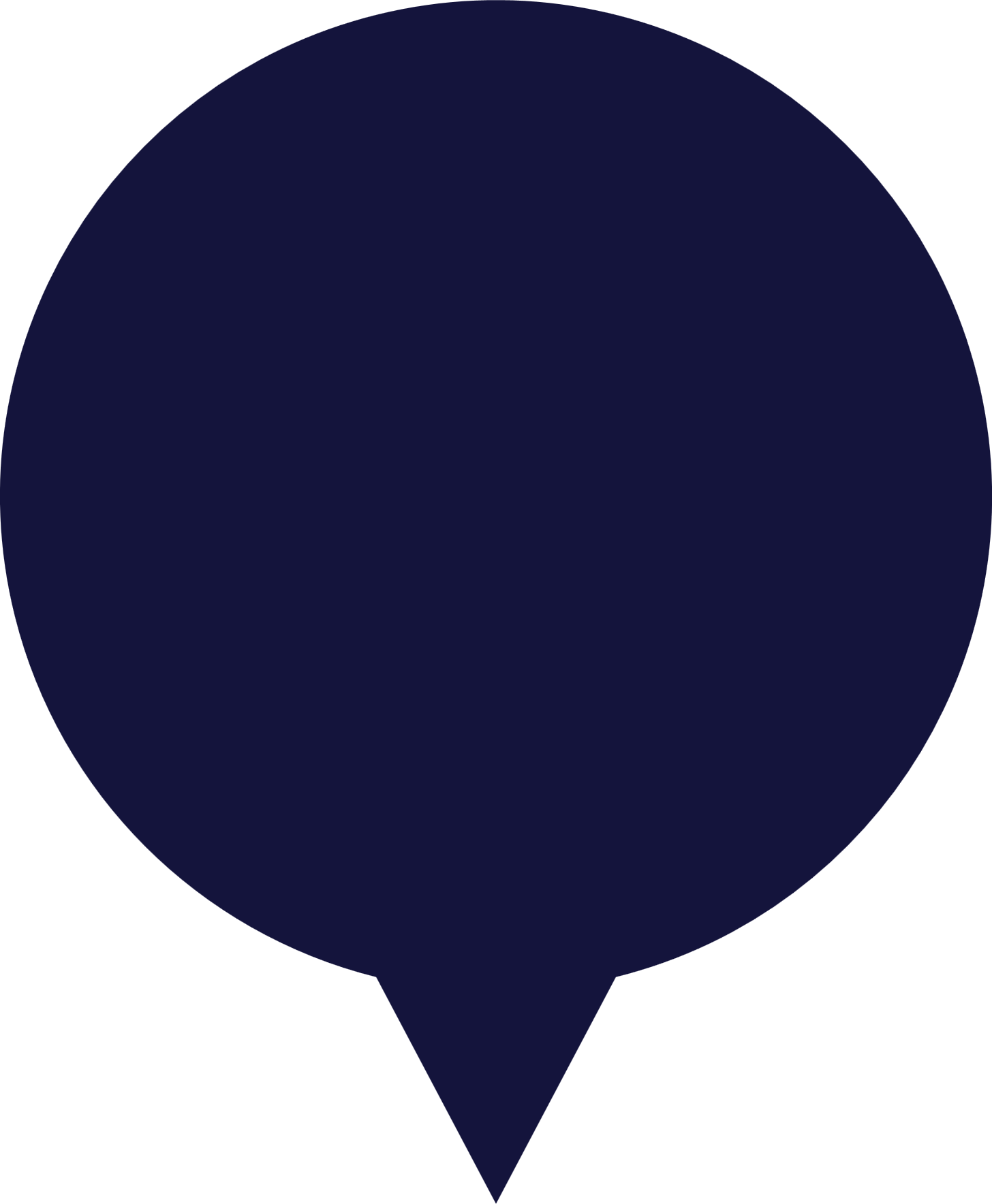 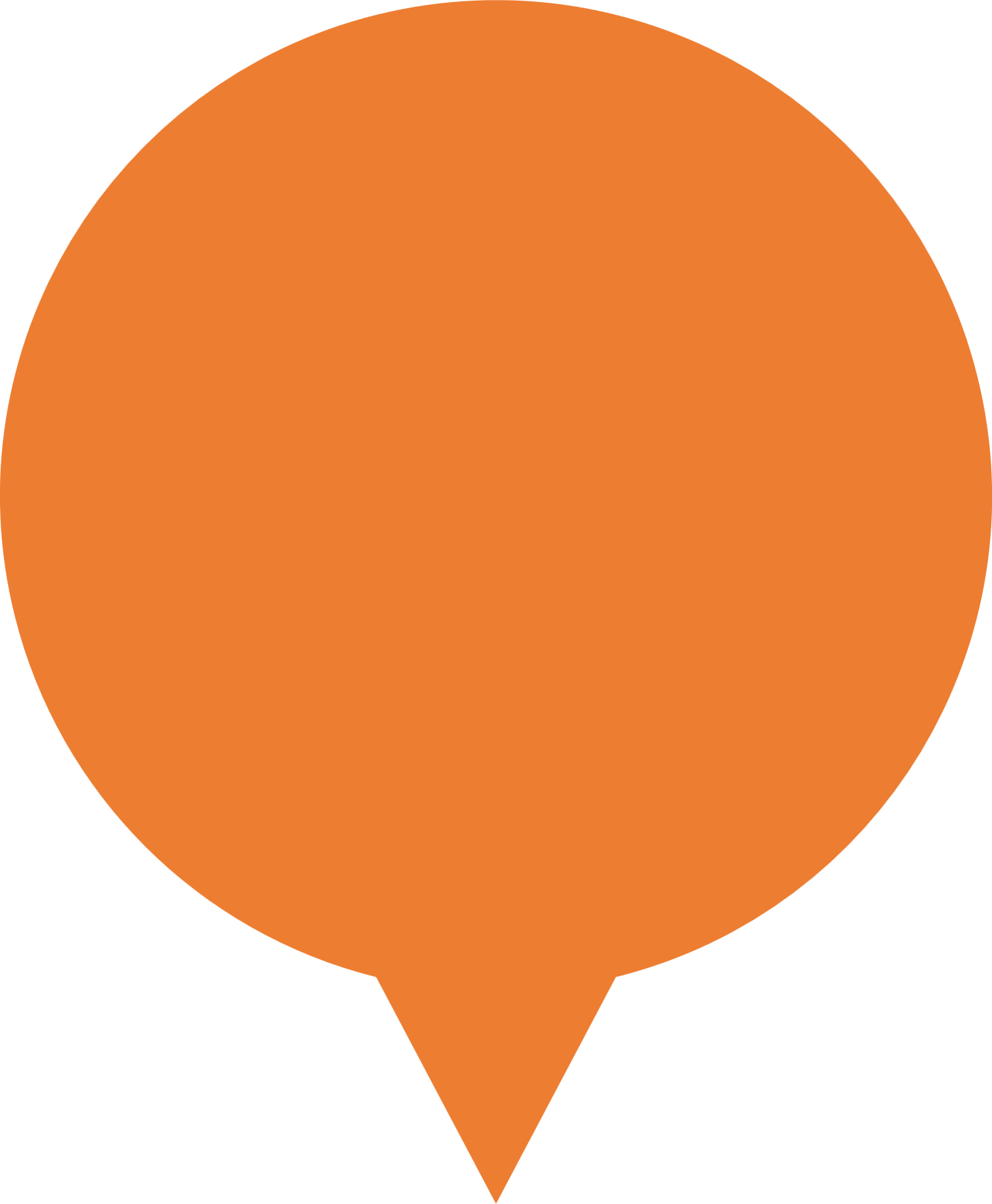 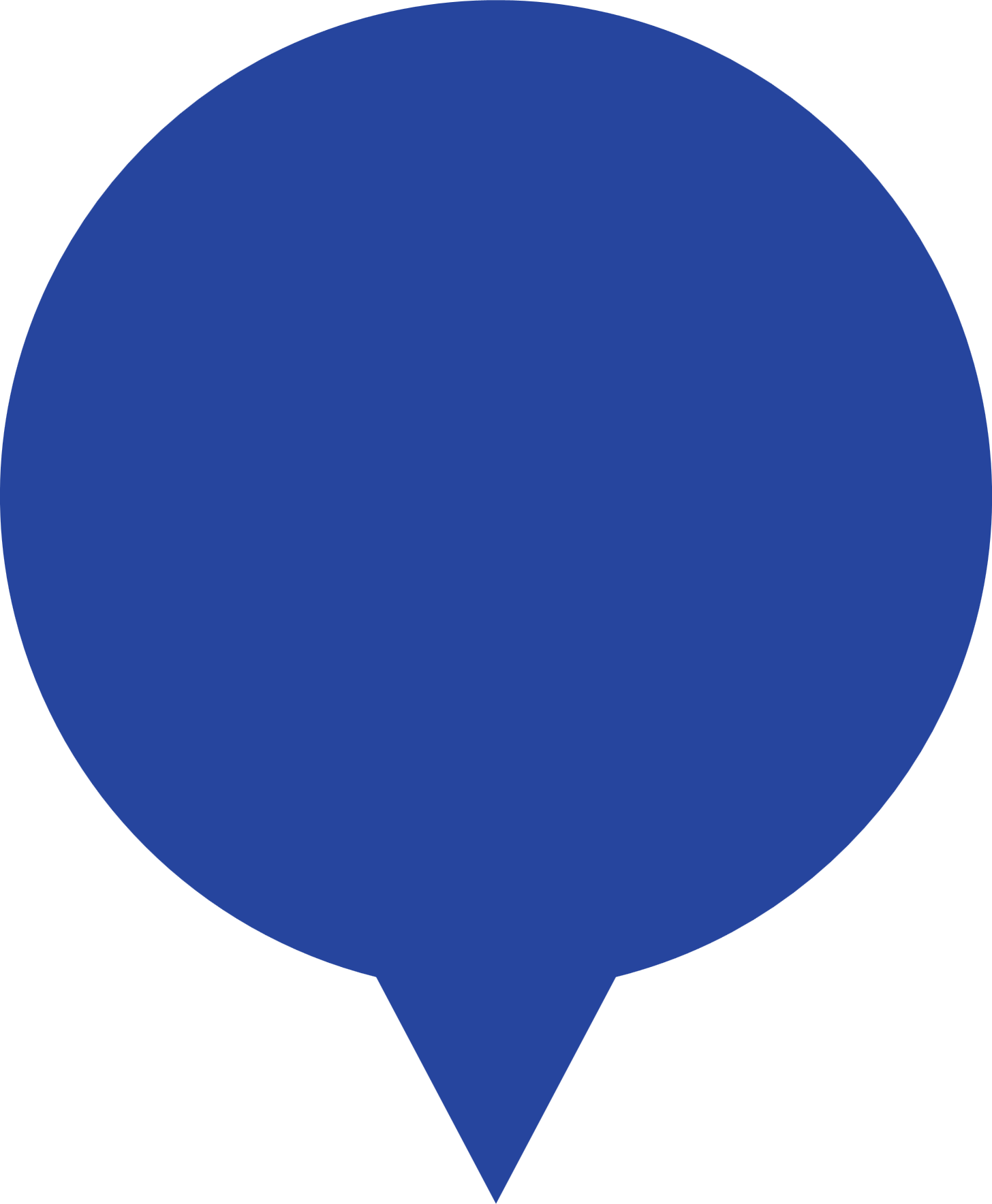 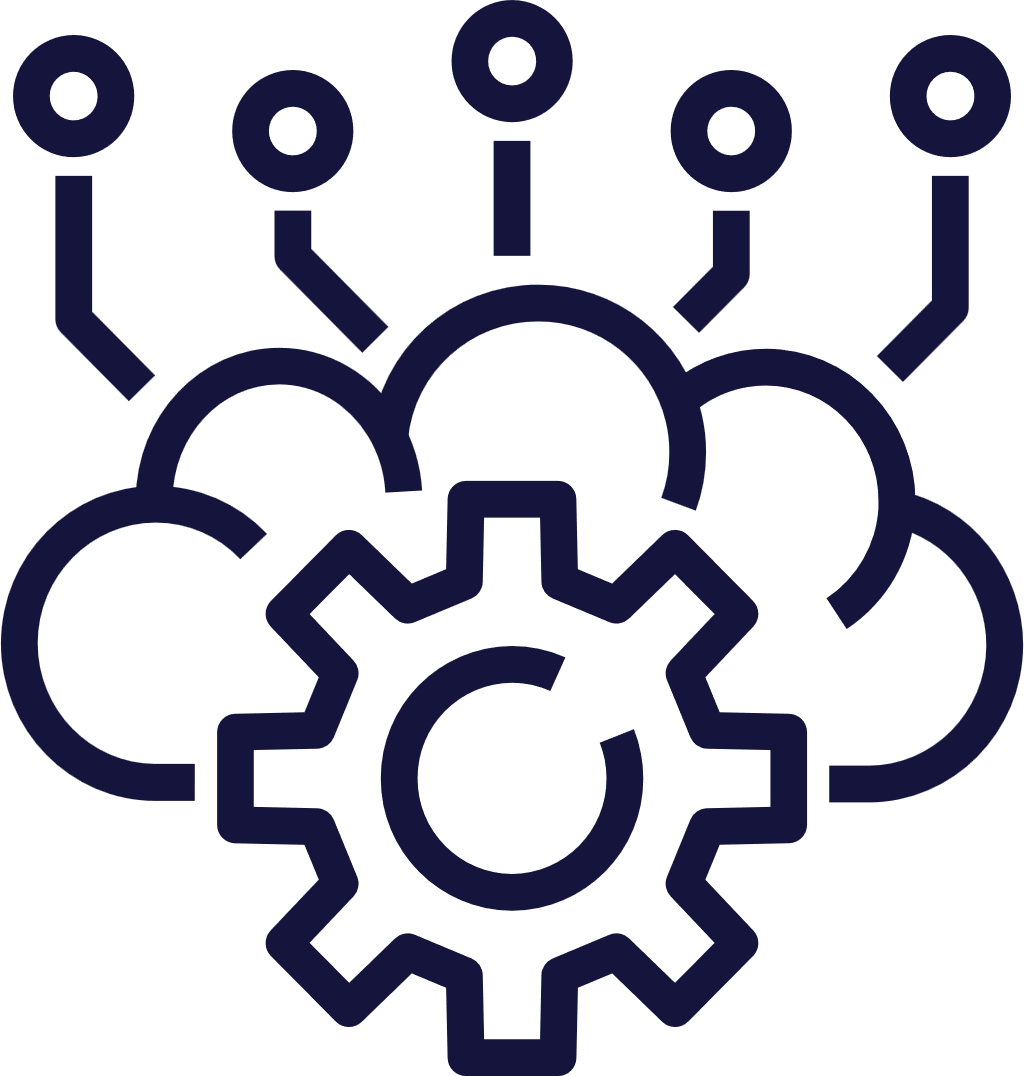 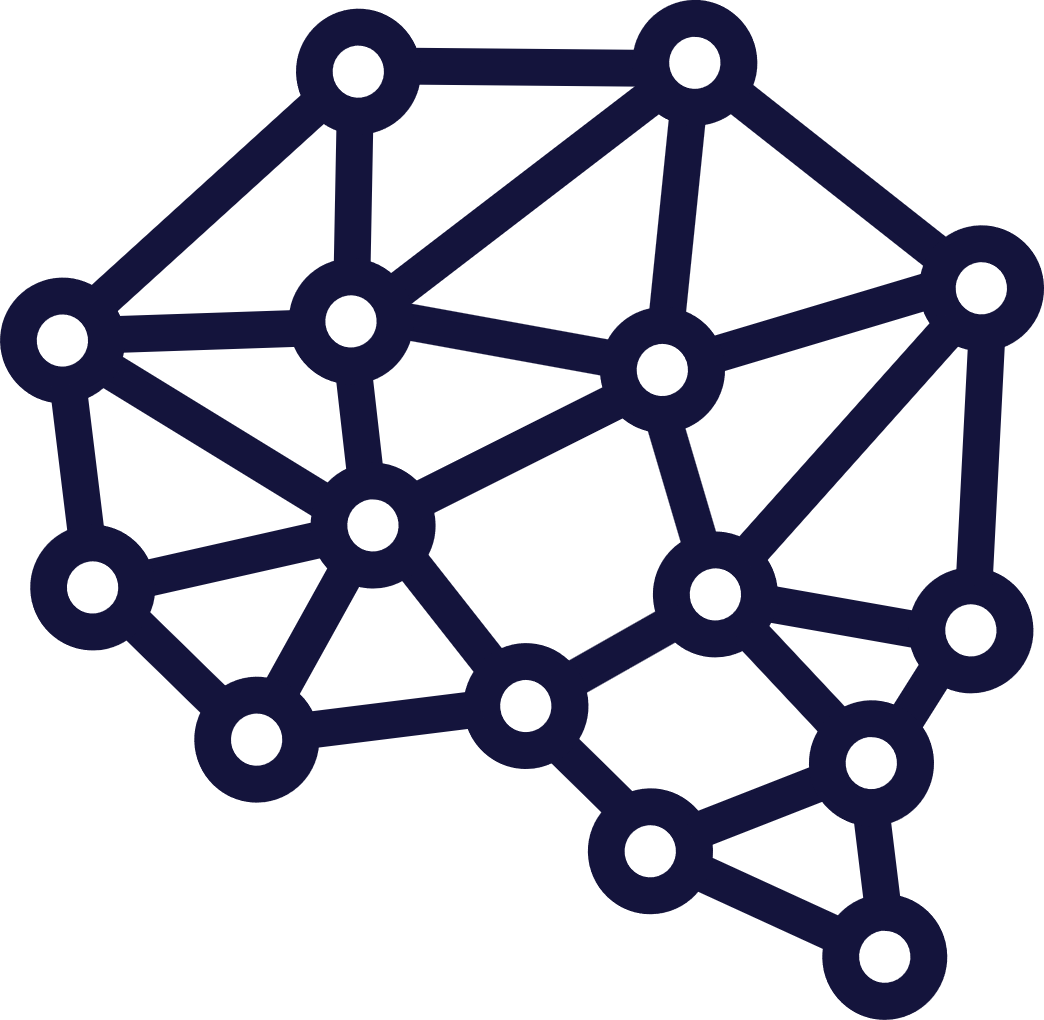 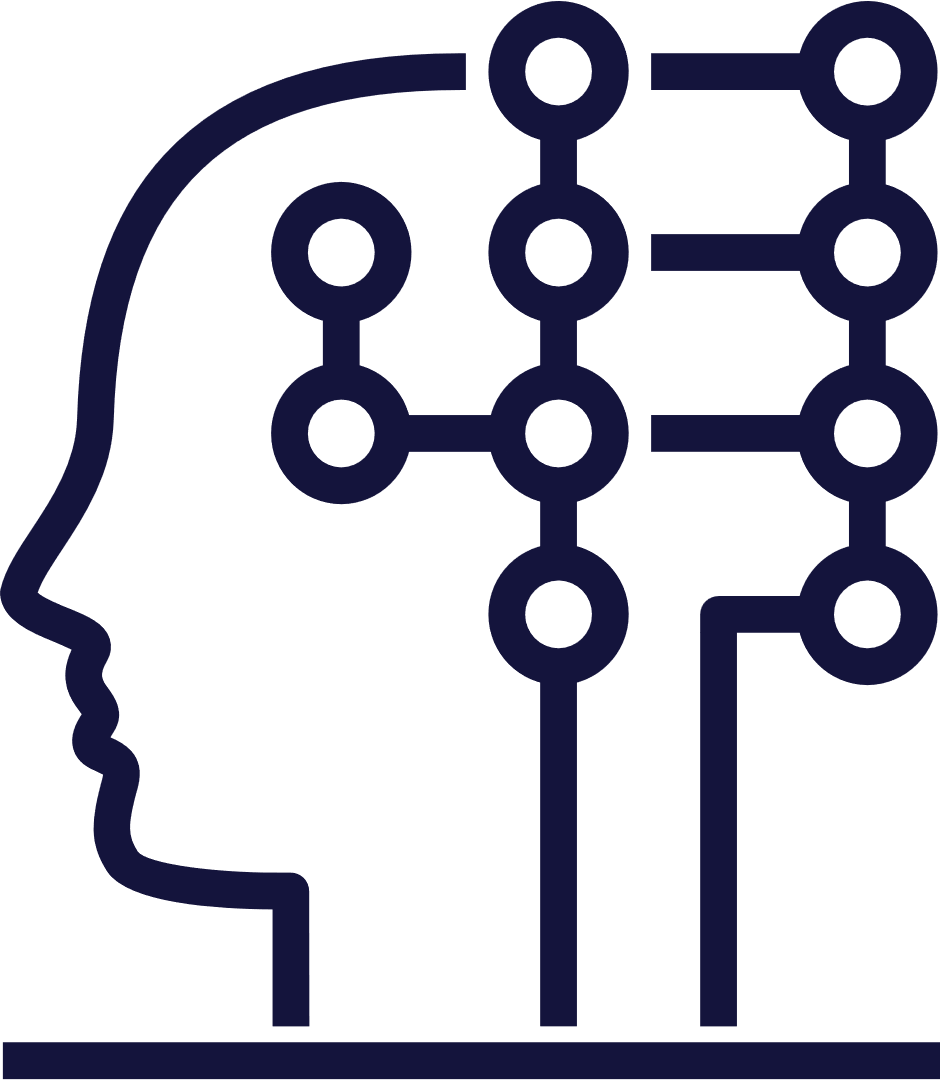 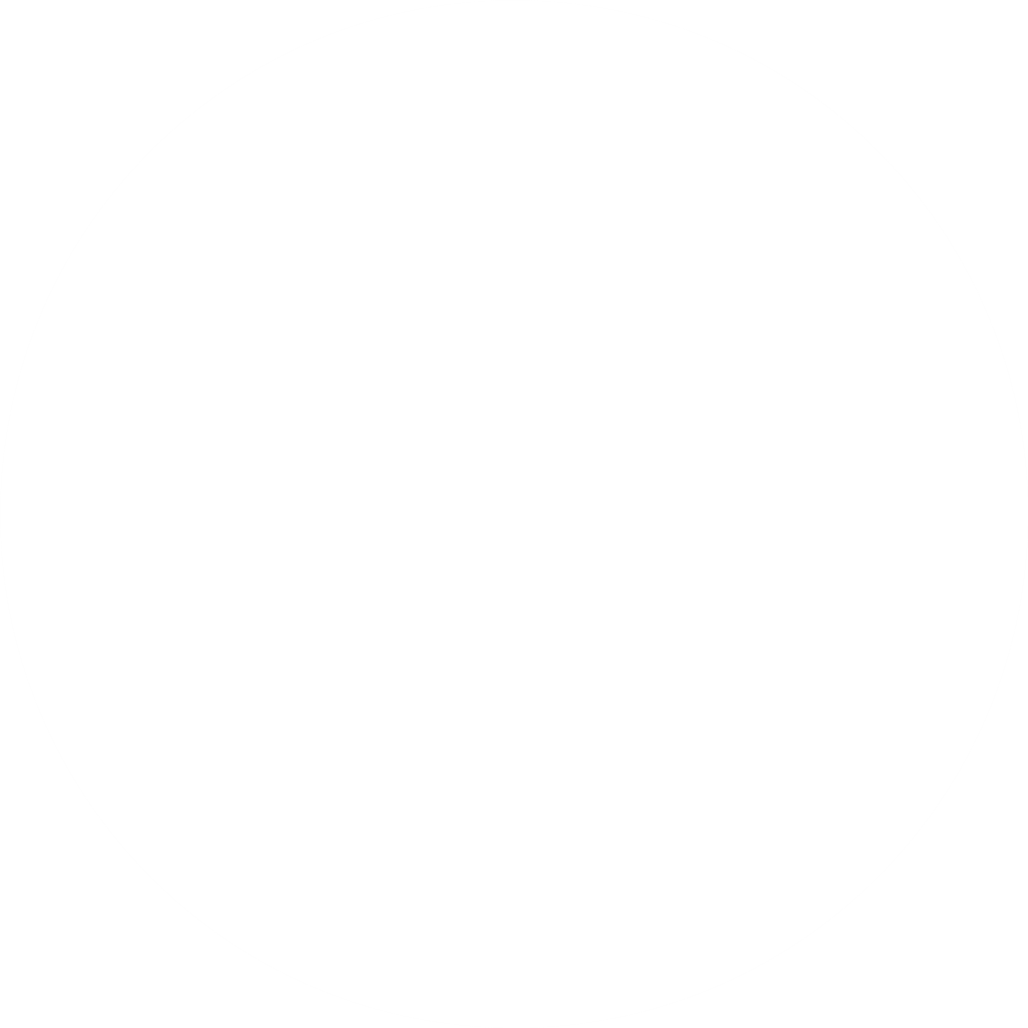 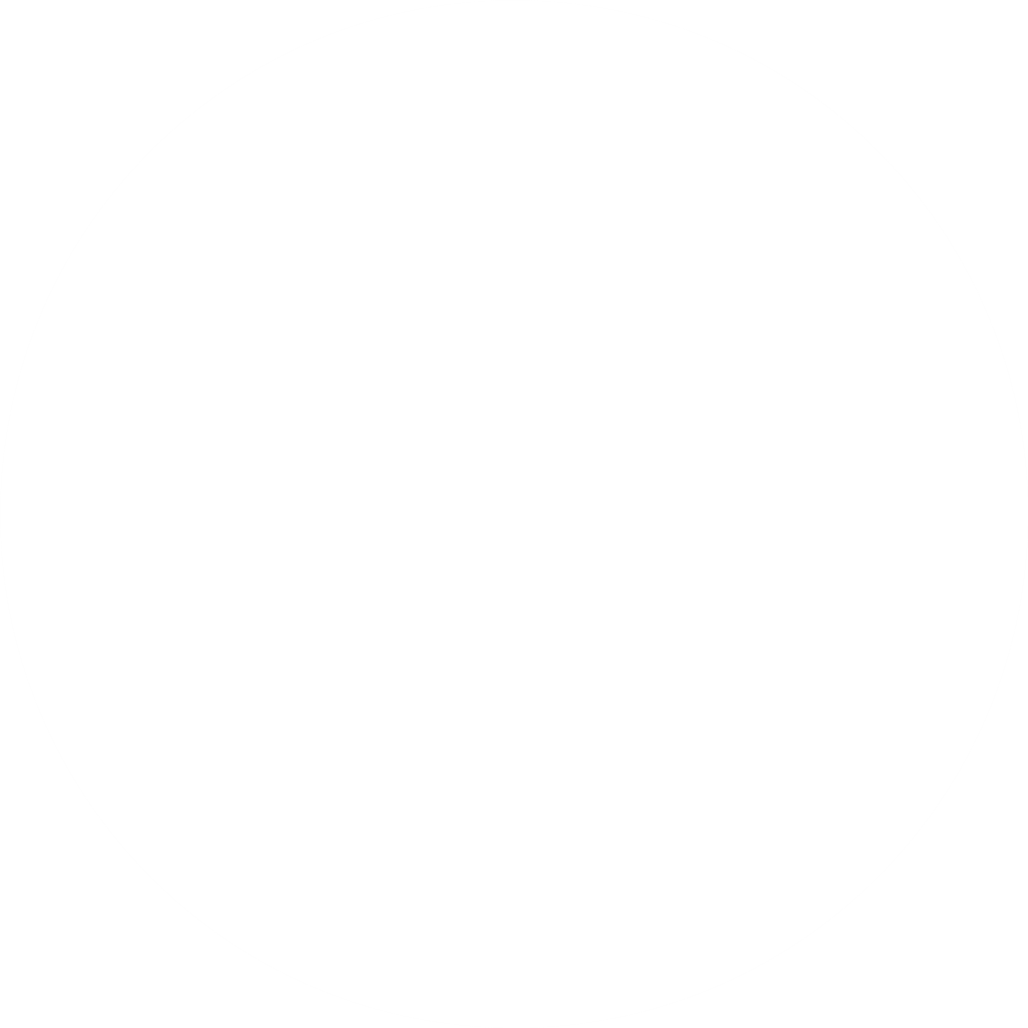 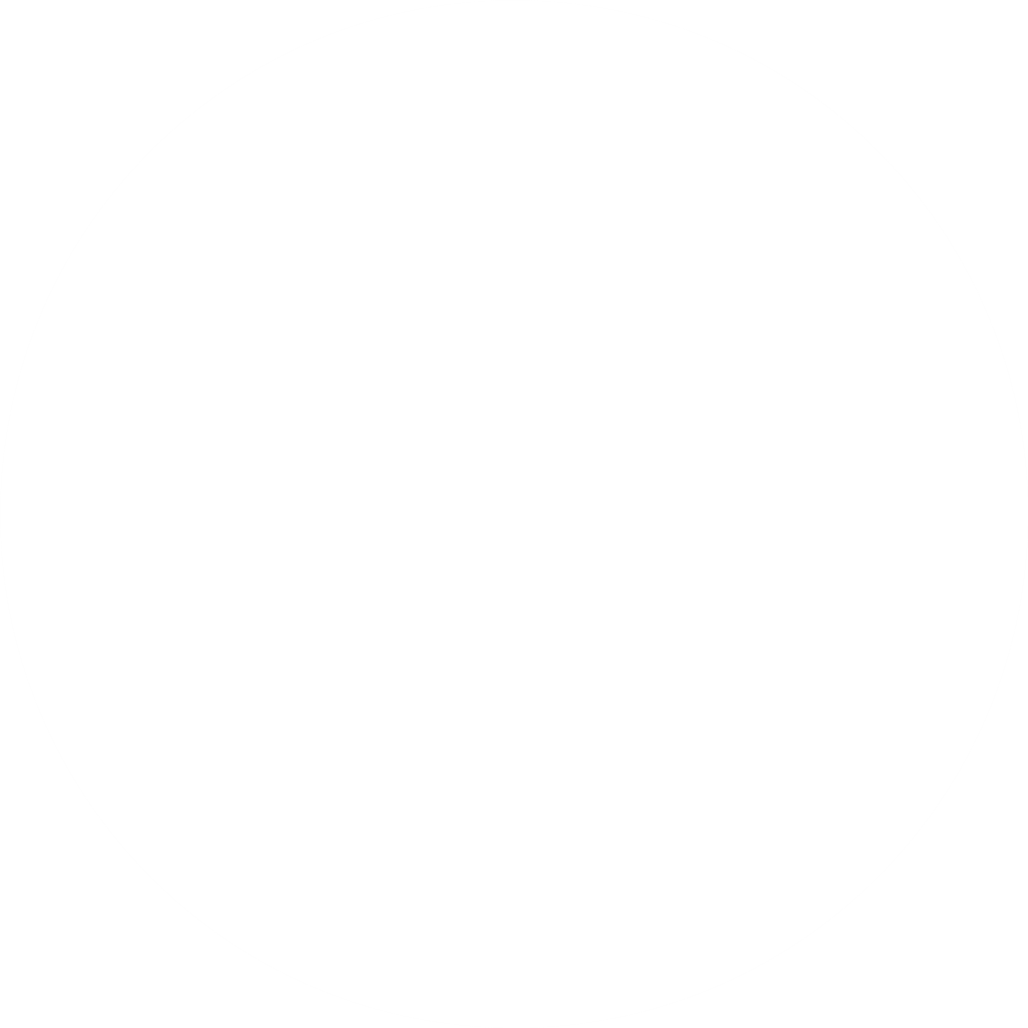 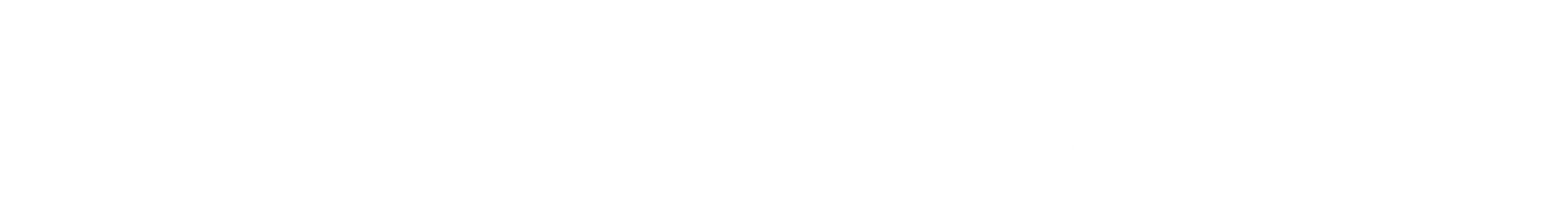 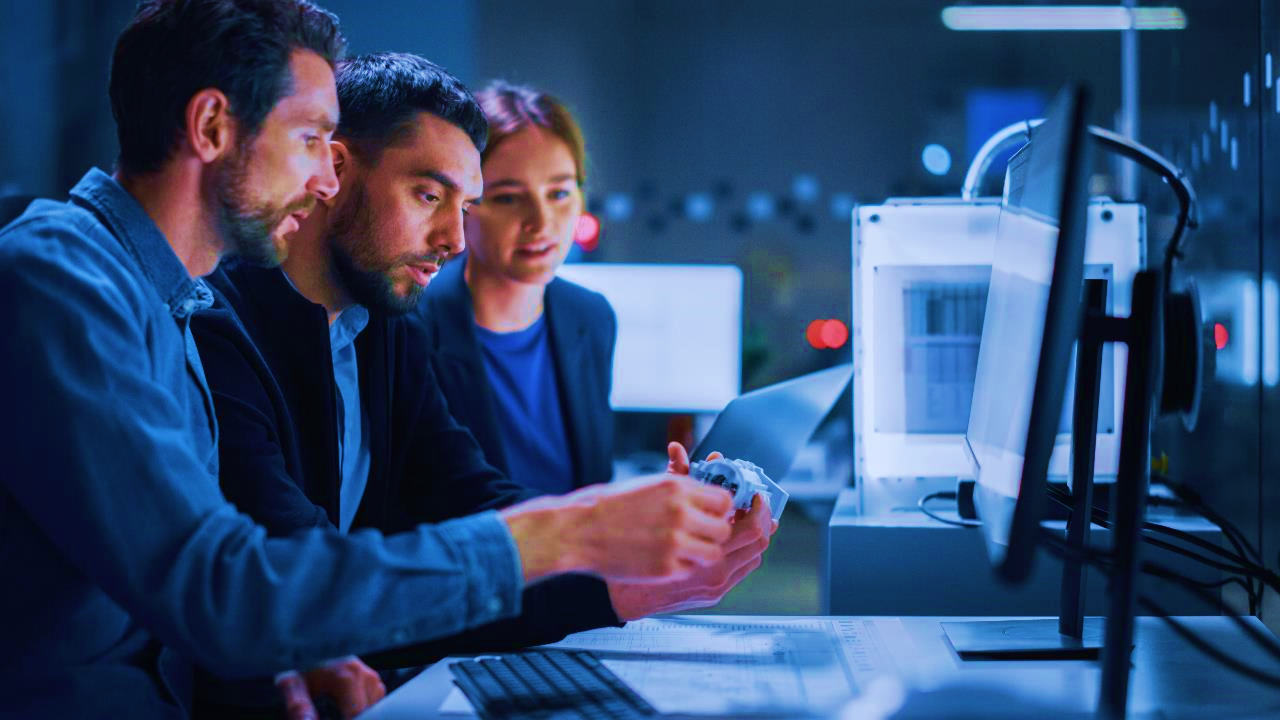 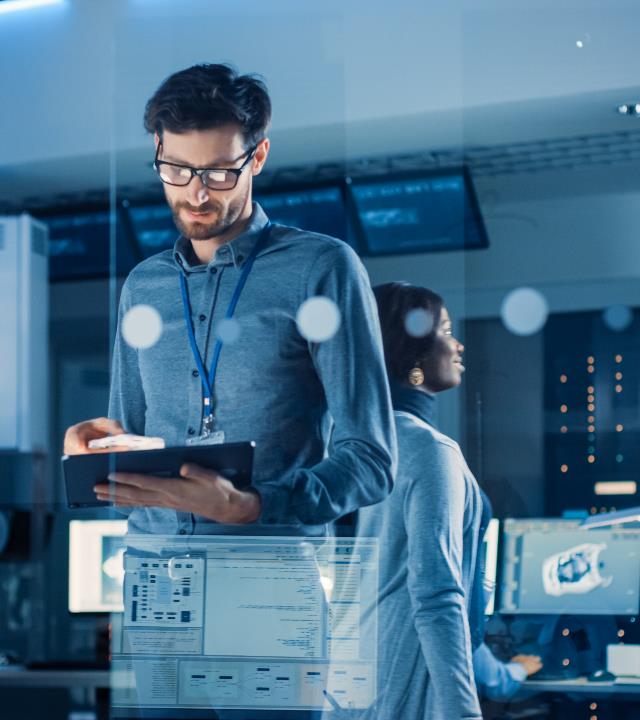 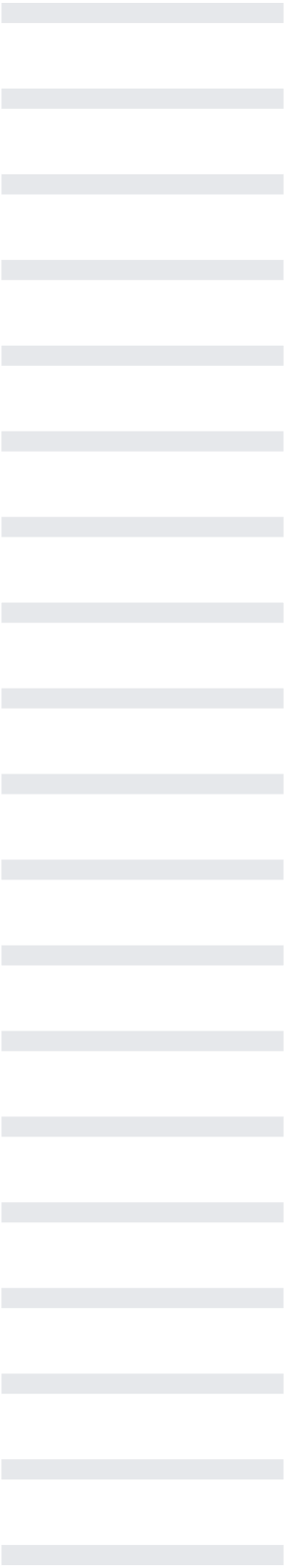 BACKLOG INICIAL PREVISÃO
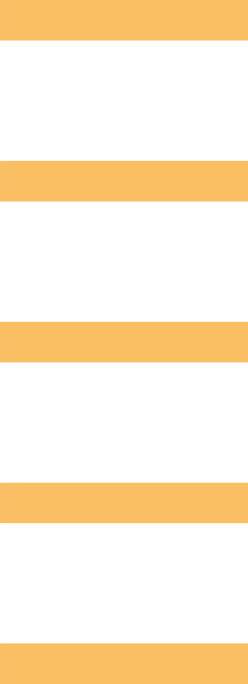 1 mês: especificação da plataforma (etapa determinante do orçamento e cronograma).
2 meses: identidade, marca e domínio.
3 meses: módulo de gestão de conteúdo.
3 meses: módulo de gestão de usuários.
1 a 6 meses: módulos funcionais (depende da complexidade).
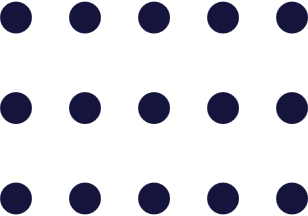 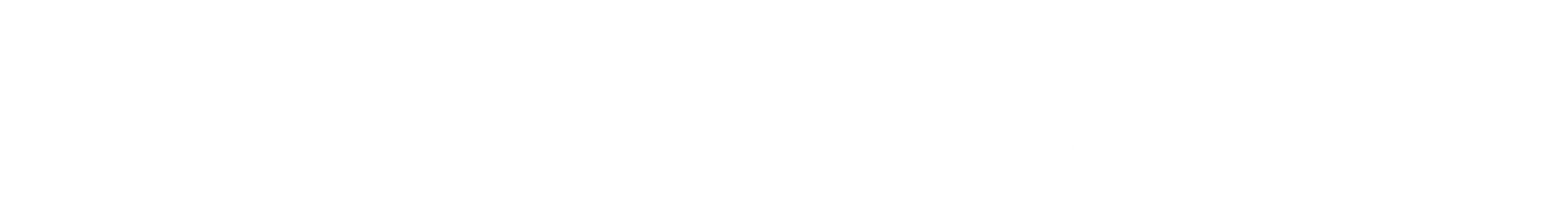 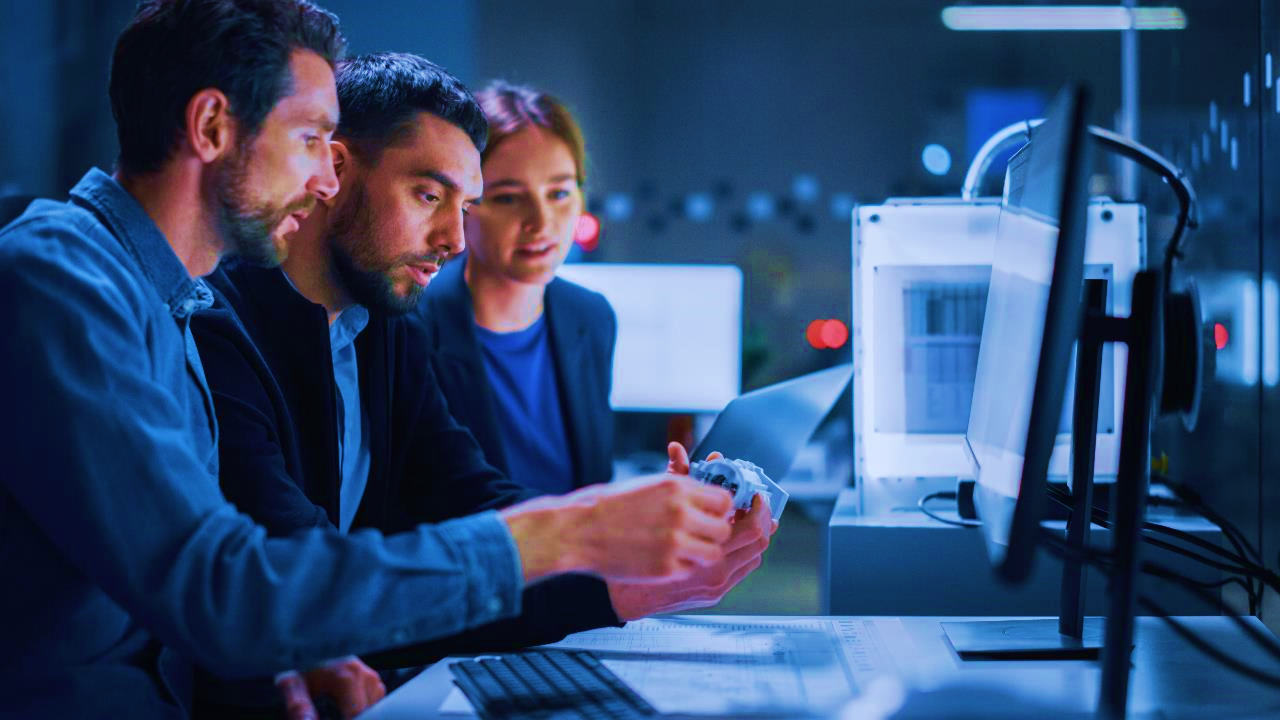 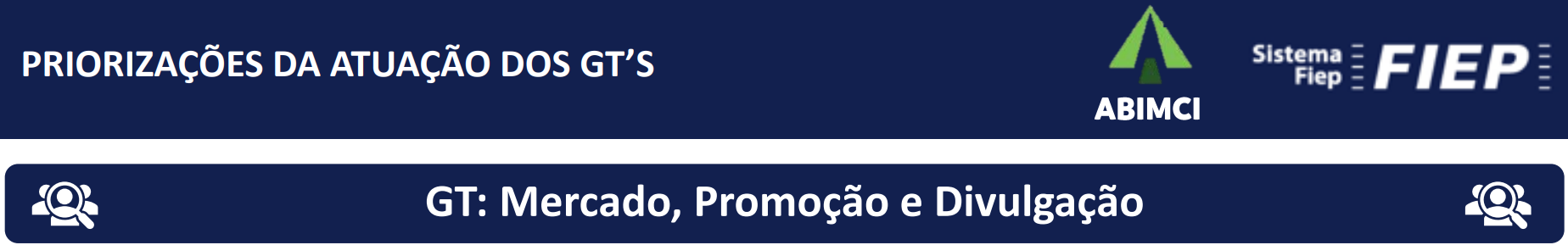 ATUALIZAÇÕES DOS TRABALHOS – GT 3
Identidade e Domínio
	- Escolha do Nome
	- Identidade visual
	- Redes Sociais

Administração e Gestão
	- Busca e Inclusão de conteúdo
	- Avaliação de Solicitações
	- Promoção da Tecnologia
	- Manutenção 
	- Visibilidade e Divulgação
	- Participação em Eventos
	- Financiamento
	- Criação de valor
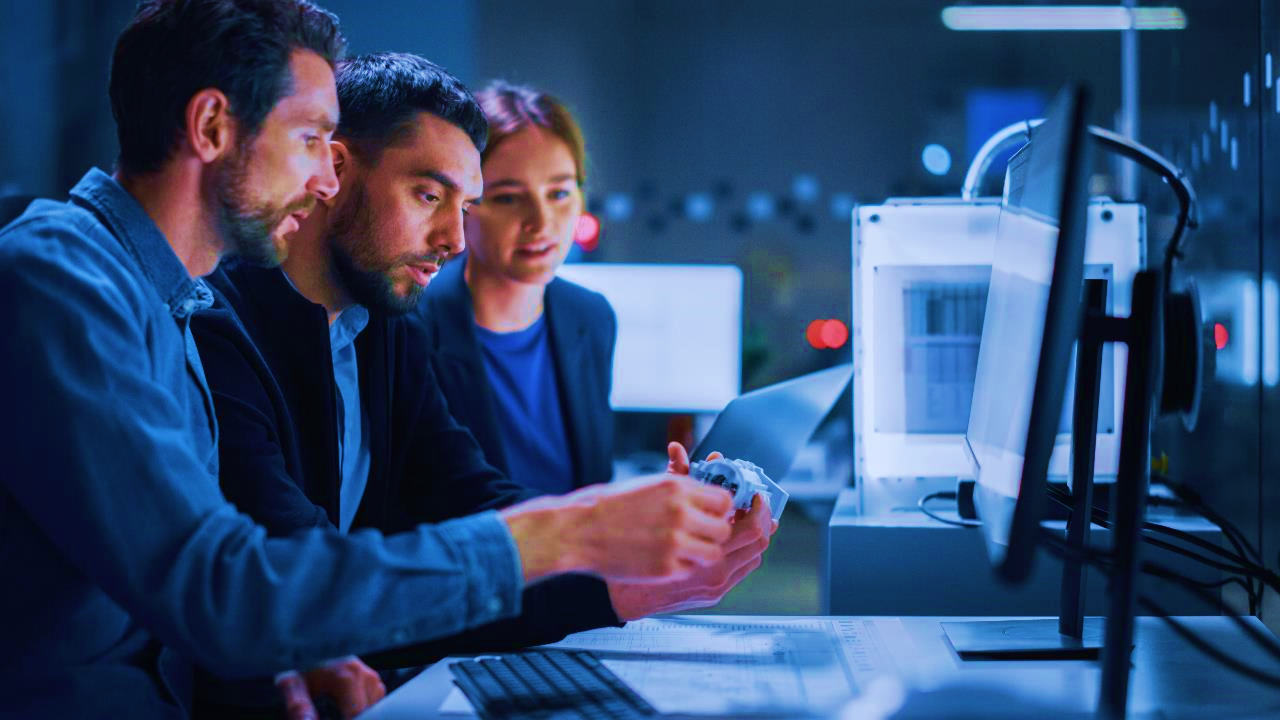 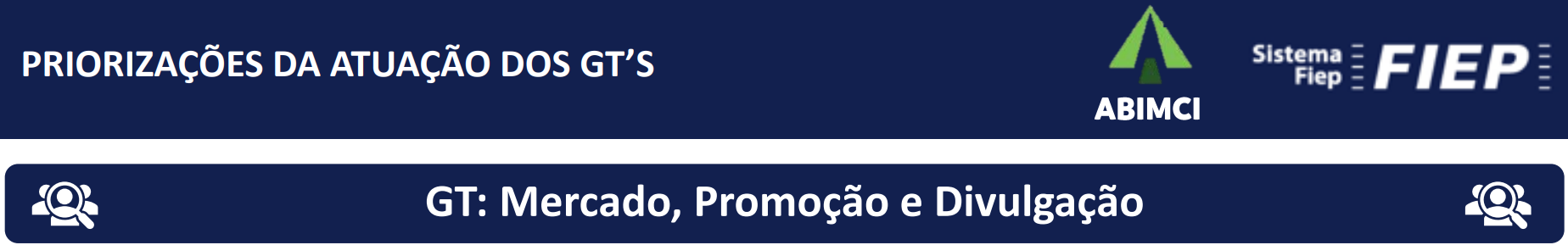 ATUALIZAÇÕES DOS TRABALHOS – GT 3
Criação de material publicitário

Ações:
Materiais institucionais
Materiais sobre as tecnologias
Mercado e Cases

- Realizar levantamento de dados e informações do ecossistema da construção em madeira

Informações de Mercado

Ações:
Obras executadas, crescimento de mercado, tipologia de obras, locais de obras;
Capacidade instalada e produção;
Principais Players
Compilar informações
Disponibilizar em formato compatível com Plataforma de conhecimentos
Gerais:
Laboratórios
Infra estrutura
Testes e serviços realizados
Industrias do Setor
Entidades envolvidas
Normas e Regulamentos
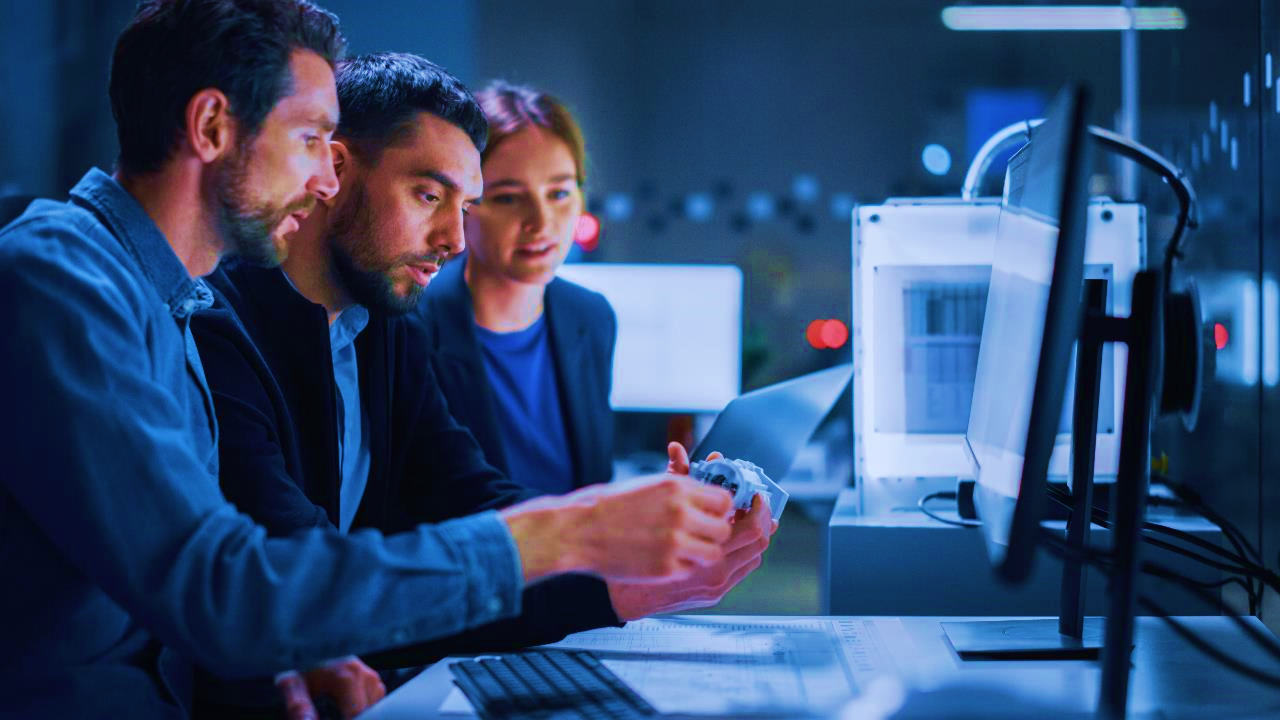 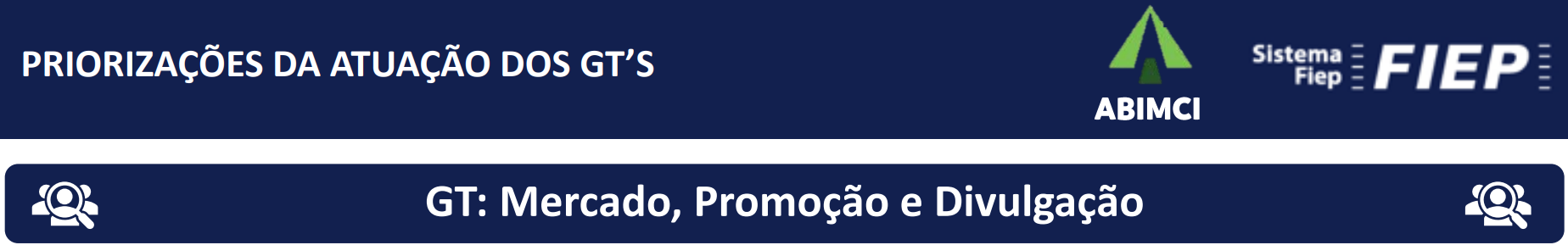 ATUALIZAÇÕES DOS TRABALHOS – GT 3
Personas da cadeia e do Mercado

Ações:
-  Montar estratégia de divulgação e acesso para cada uma delas;

Incorporadoras/Construtoras
Seguradoras/Financiadoras
Pesquisadores/Professores
Poder Público/Prefeituras
Arquitetos
Engenheiros
Cadeia de Fornecedores/Insumos
Fabricantes

A plataforma deve conter materiais e informações direcionadas para cada Persona.

Deve estar preparada para atender a todas as dúvidas e públicos
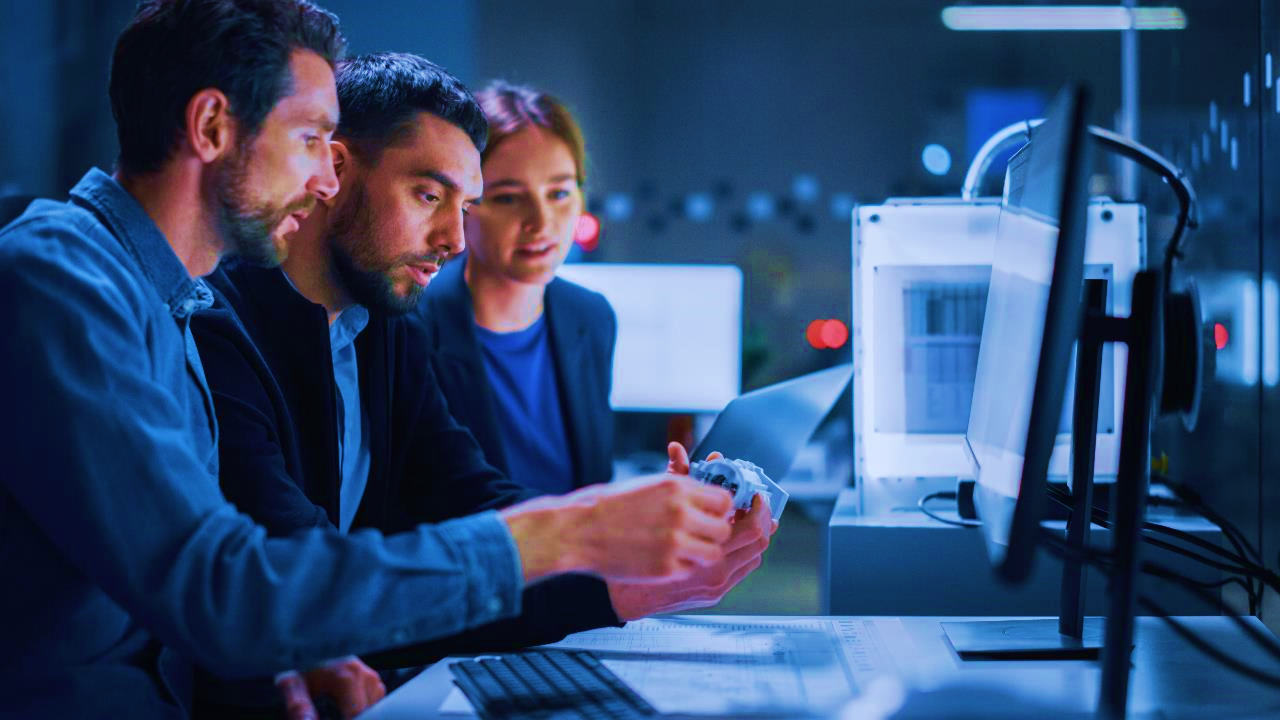 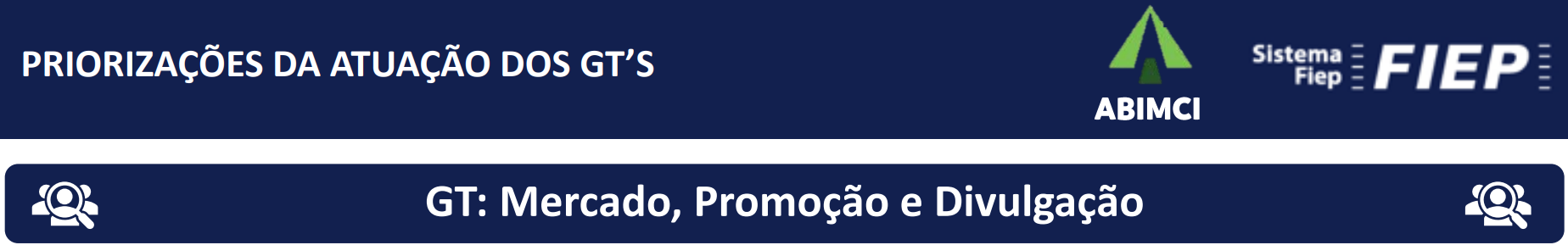 ATUALIZAÇÕES DOS TRABALHOS – GT 3
Participação e apoio a Eventos e Workshops para disseminação do conhecimento

Ações:
Listar eventos que queremos ter visibilidade e espaço para divulgação
Ebramem – Encontro Nacional em madeiras e estruturas de madeira
ENIC – Encontro Nacional da Industria da Construção
Semana Internacional da Madeira – LIGNUM Latin America
EXPO Revestir
Feira CONSTRUIR AI – Santa Catarina
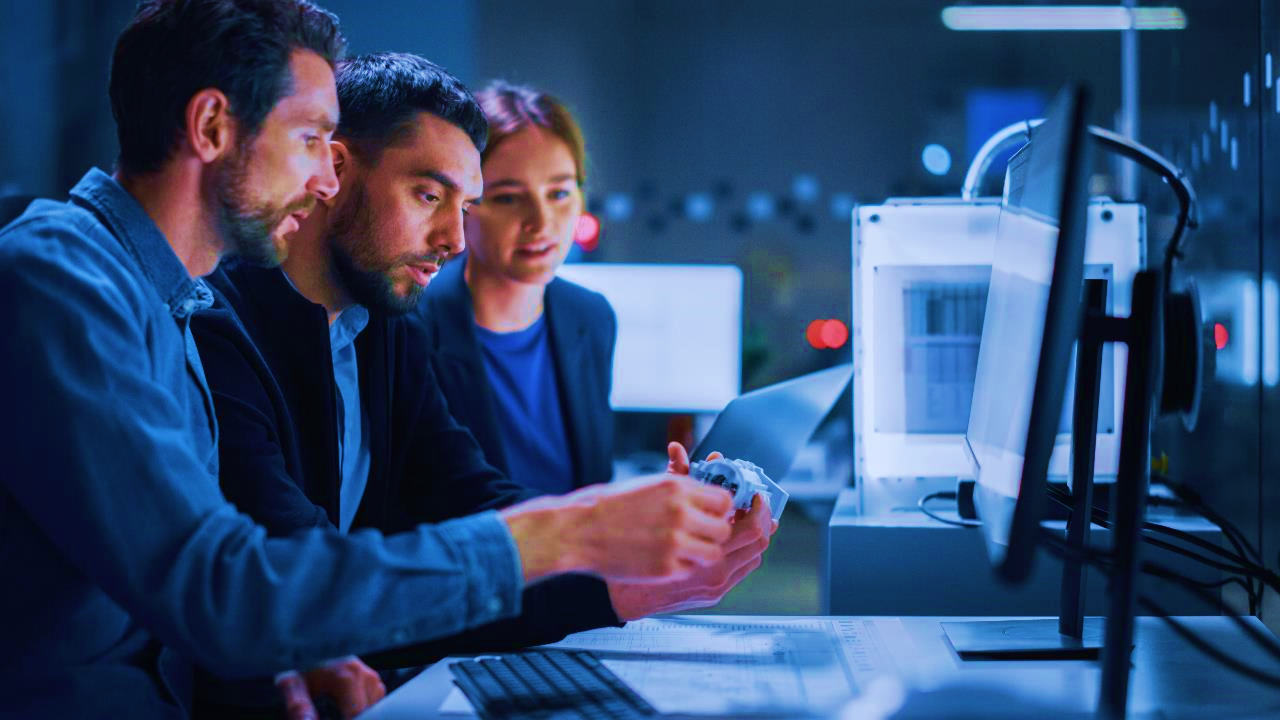 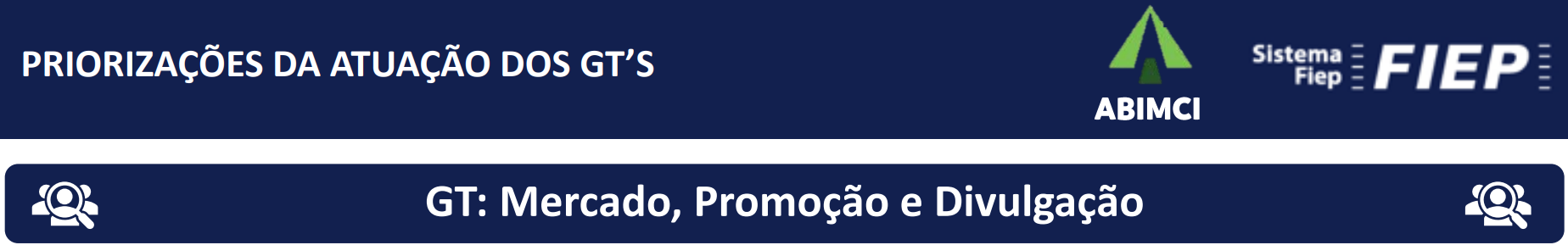 ATUALIZAÇÕES DOS TRABALHOS – GT 3
Promoção de Concursos Públicos
Ações:

Preparar concursos para diferentes públicos: escritórios, profissionais, estudantes, etc;
O objetivo é estimular a criação de concursos de arquitetura para construção de obras públicas;

	- Precisamos buscar cases que possam servir como piloto para um primeiro concurso:
Novo Projetos de creches do governo estadual?
Novo prédio do TecPar?
Alguma outra obra estadual ou municipal?
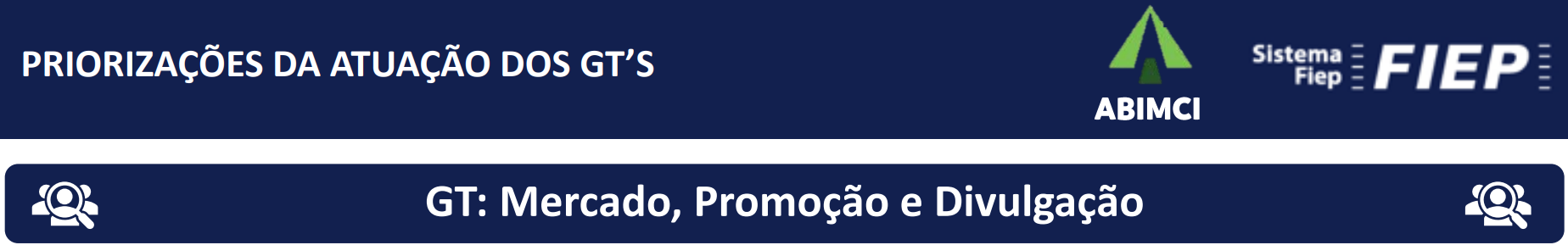 ATUALIZAÇÕES DOS TRABALHOS – GT 3
Elaboração de Concursos públicos
Ações:
Estimular a criação de concursos de arquitetura e construção de obras públicas;
Promover prêmios para estimular a participação e interesse;
Preparar concursos para diferentes públicos: escritórios, profissionais, estudantes, etc;
	
Ações:
Desenvolver um modelo de concurso que possa ser adequado as diversas situações e necessidades.
Modelo que defina as “regras do jogo”
	- Tivemos uma conversa muito produtiva e instrutiva com o Eduardo Bini do IAB, órgão que mais organiza concursos no Brasil.
	Eles já têm um modelo orientativo muito interessante para a contratação de concursos de Arquitetura.
	Podemos adotar o modelo e o processo deles como recomendação do Grupo.

Atende todas as diretrizes da lei 14133.
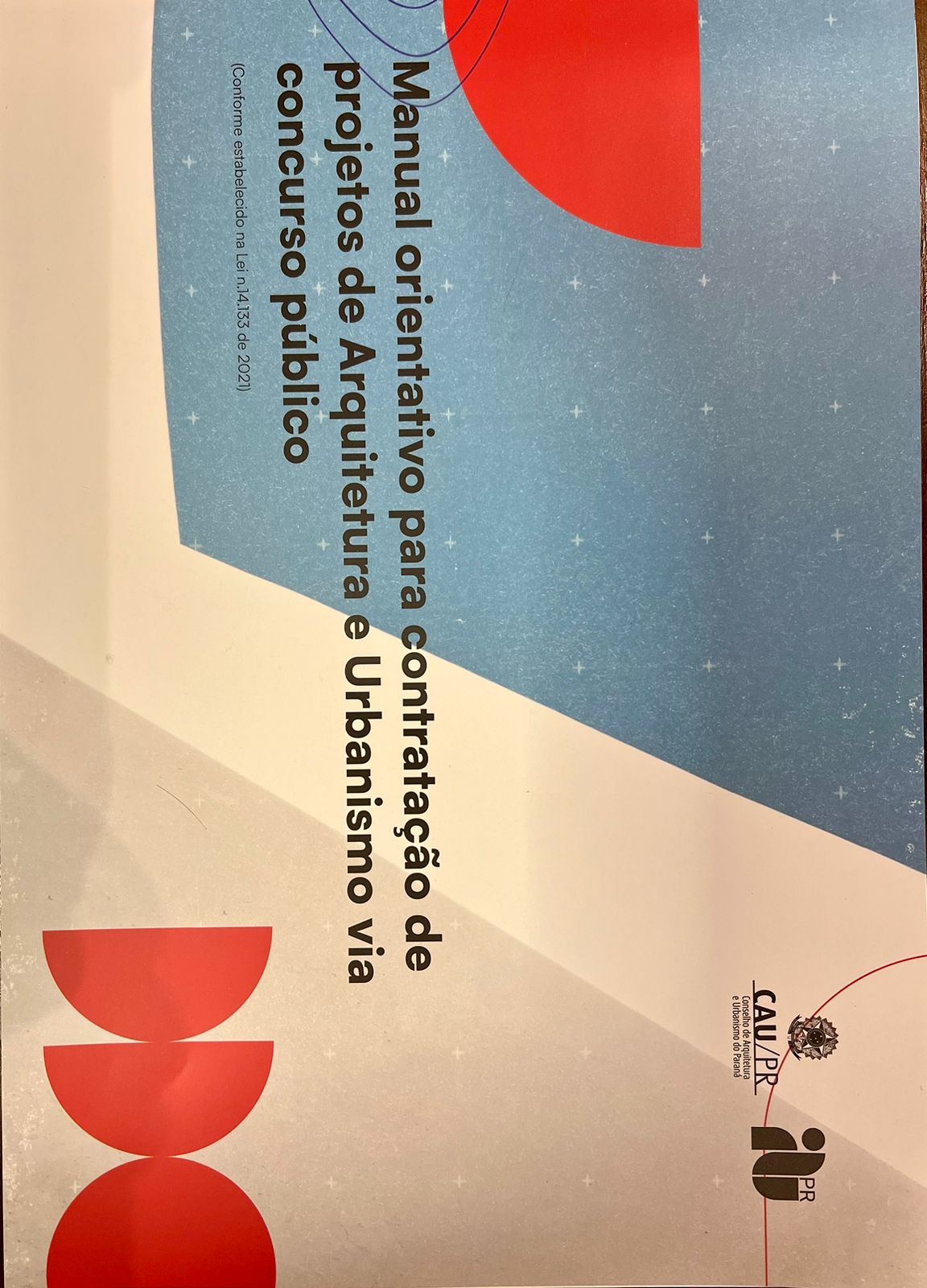 O Concurso público é a “ferramenta” para estimular o mercado das licitações publicas, mas precisamos ter uma ficha técnica ressaltando o desempenho das construções em madeira e justificando a escolha pela tecnologia.